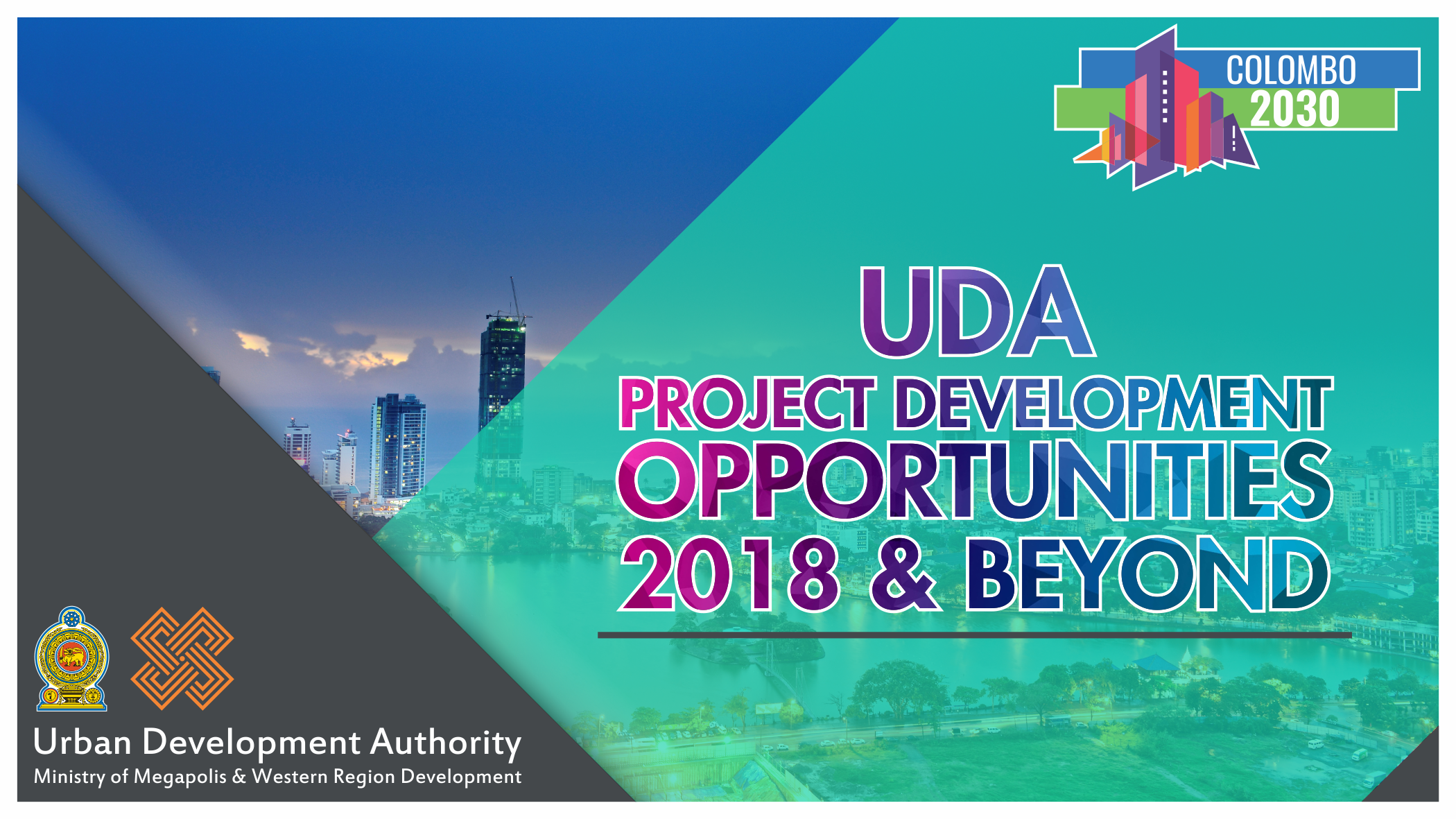 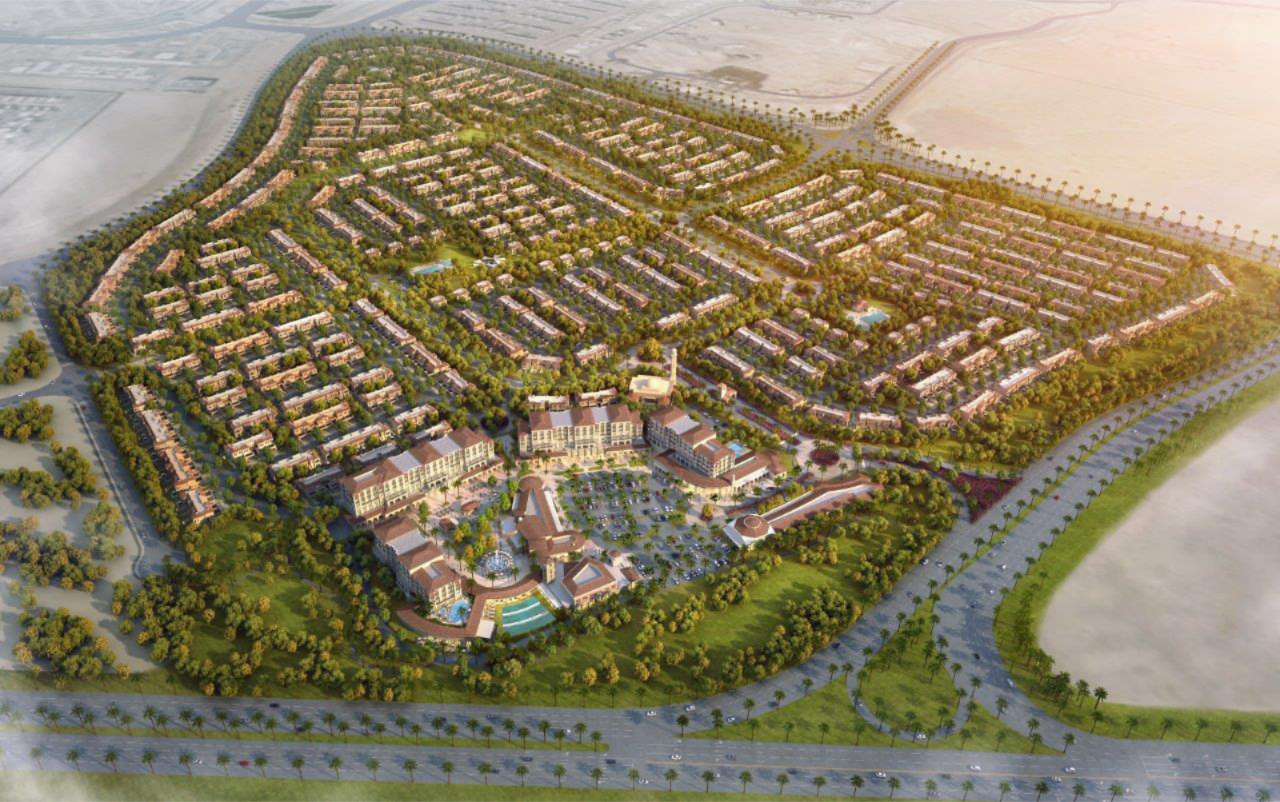 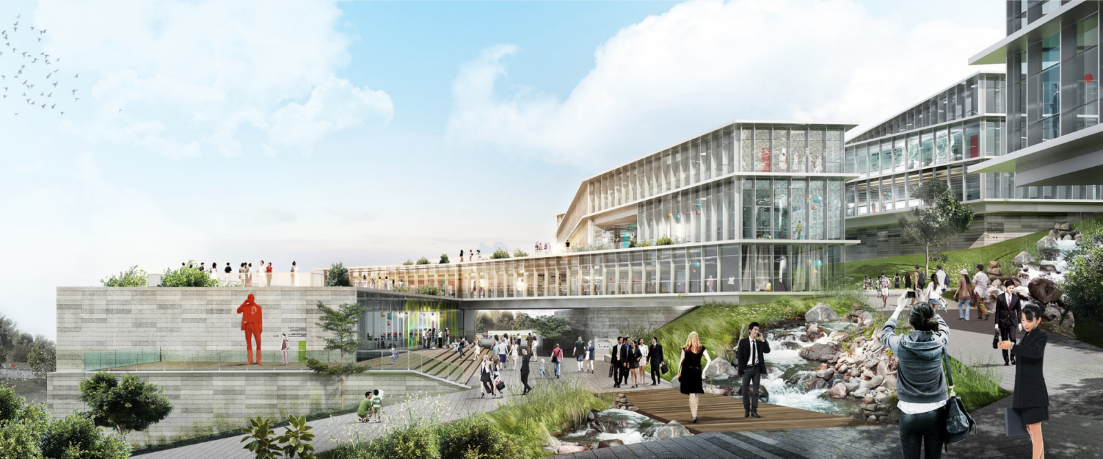 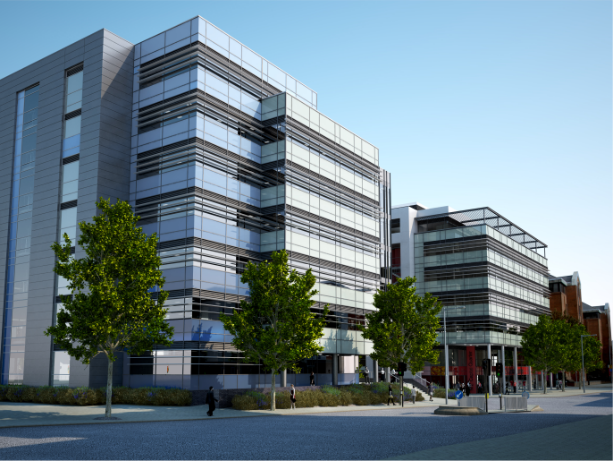 LANDS
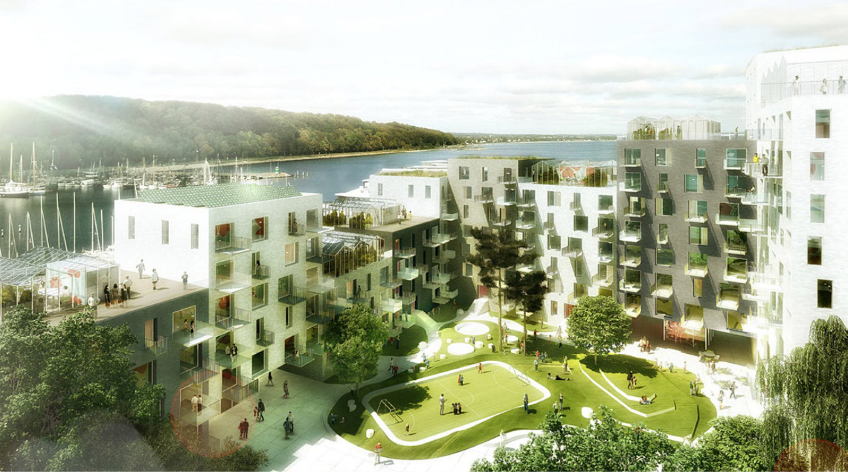 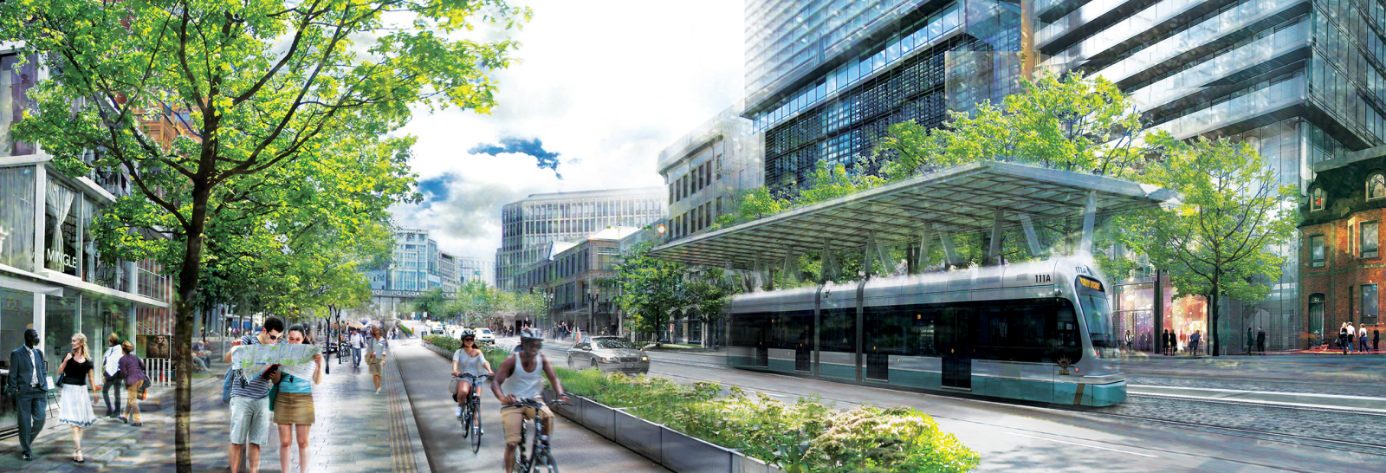 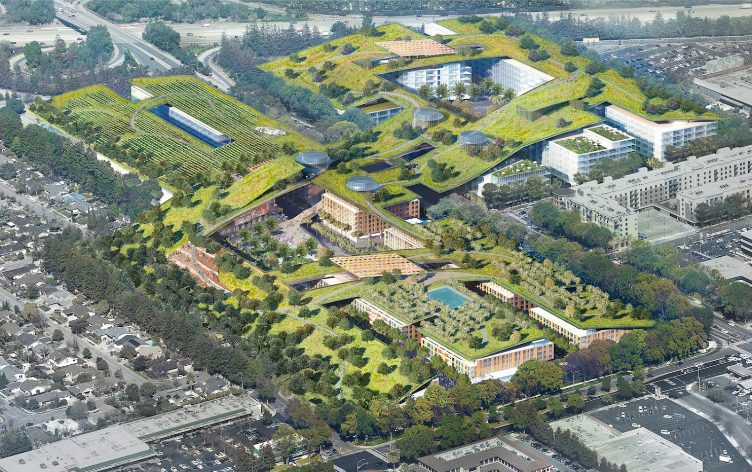 01
Millawa Industrial Cluster Development - Kaluthara
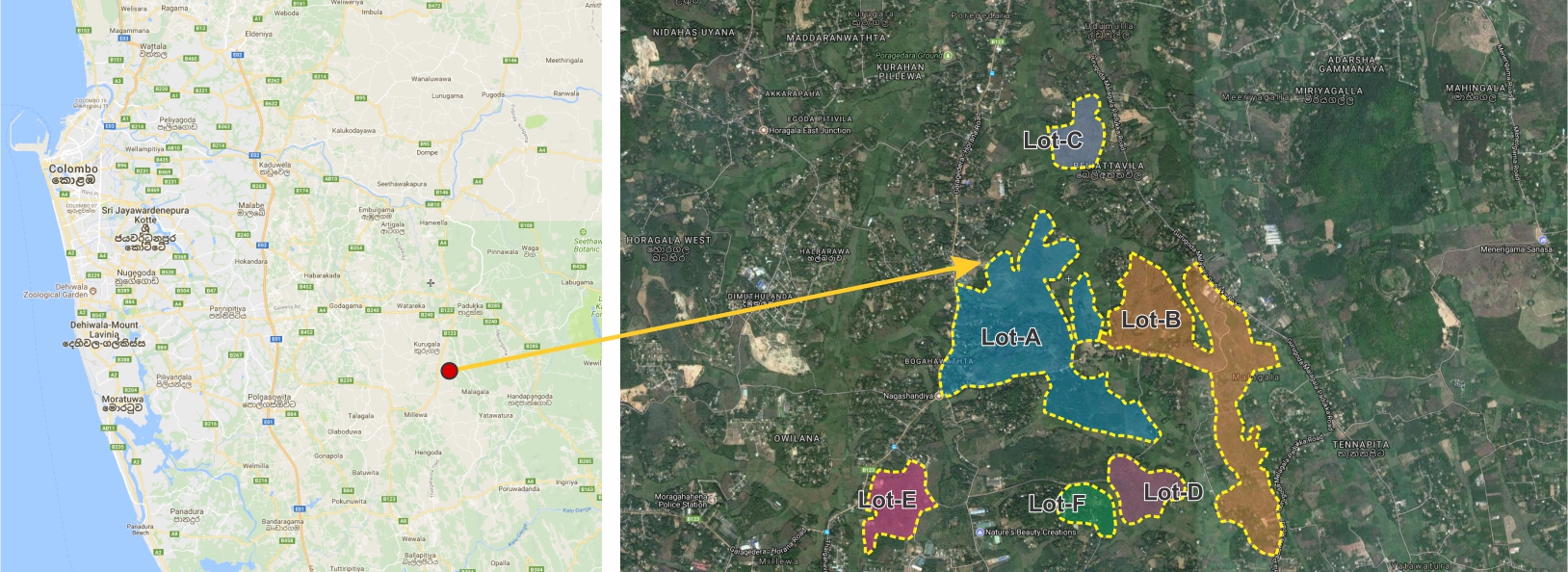 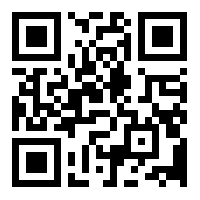 Location
6.8021602N 80.0934474E
Land Extent :- 735 Acres
Est. Value:- Rs. 11 Billion (69.5 USD Mn)
Project introduction
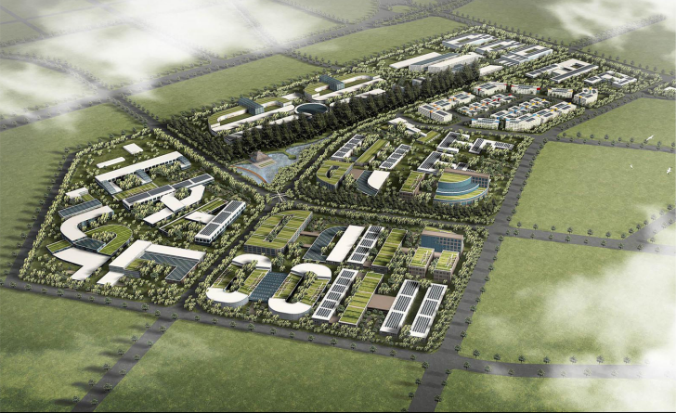 Located in Western Province in Sri Lanka - Kalutara & Colombo Districts
Consisting  2 DS Divisions - Horana & Padukka 
with  6 GN Divisions - Beliaththavila, Gorokgoda, Kidelpitiya, Pahala Millewa north,Pahala Millewa South, Malagala
Location linkages
The land is located in Horana 
42 km (26 mi) from Colombo
18 km (11 mi)  from Panadura
Proposed Development
Industrial Township Development with integrated activities by harnessing the available potentials within the region and capitalizes on key economic drivers of the region for massive investment
The project aims to accommodate the large numbers of large scale industries which was scattered in the Western Region without proper planning
The site in Horana was selected due to land availability and its good connectivity via the north south highway and in line with other development cities according to megapolis master plan
02
Ekala (SLBC) Land
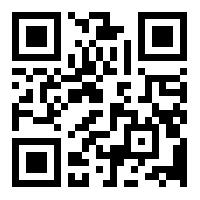 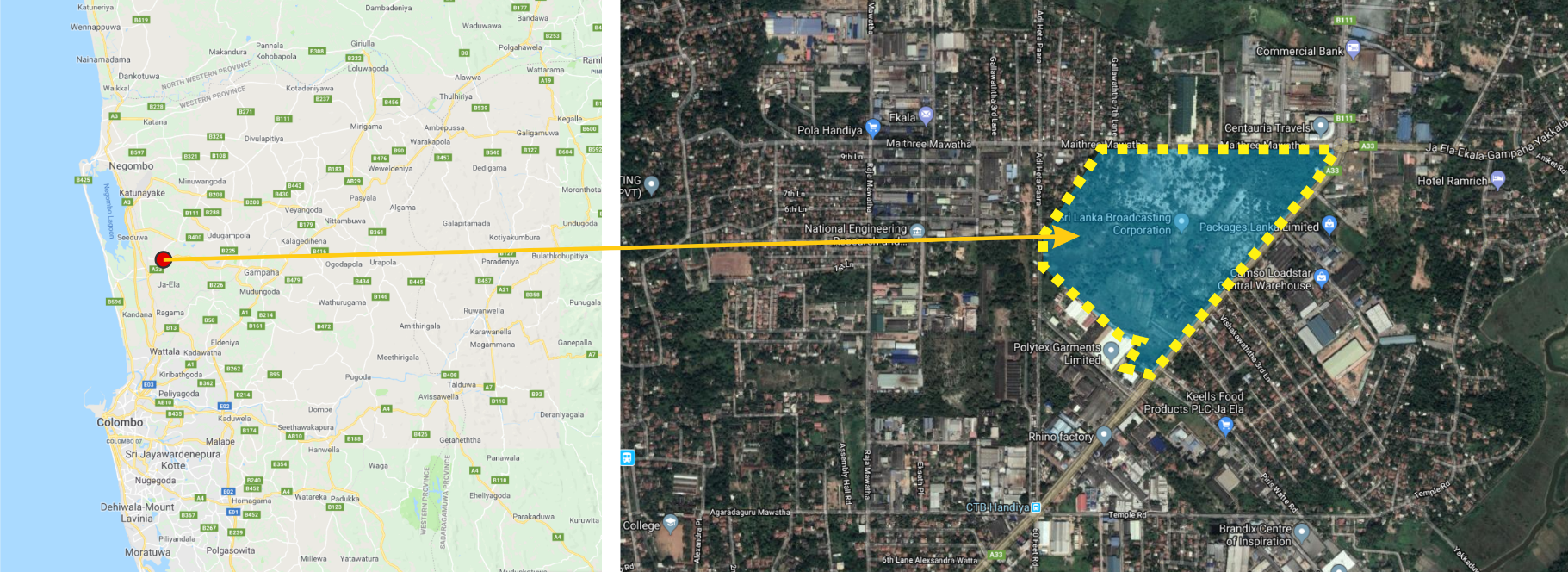 Location
7.099472N
79.907222E
Land Extent :- 80 Acres
Est. Value:- Rs. 10 Billion (70 USD Mn)
Objectives
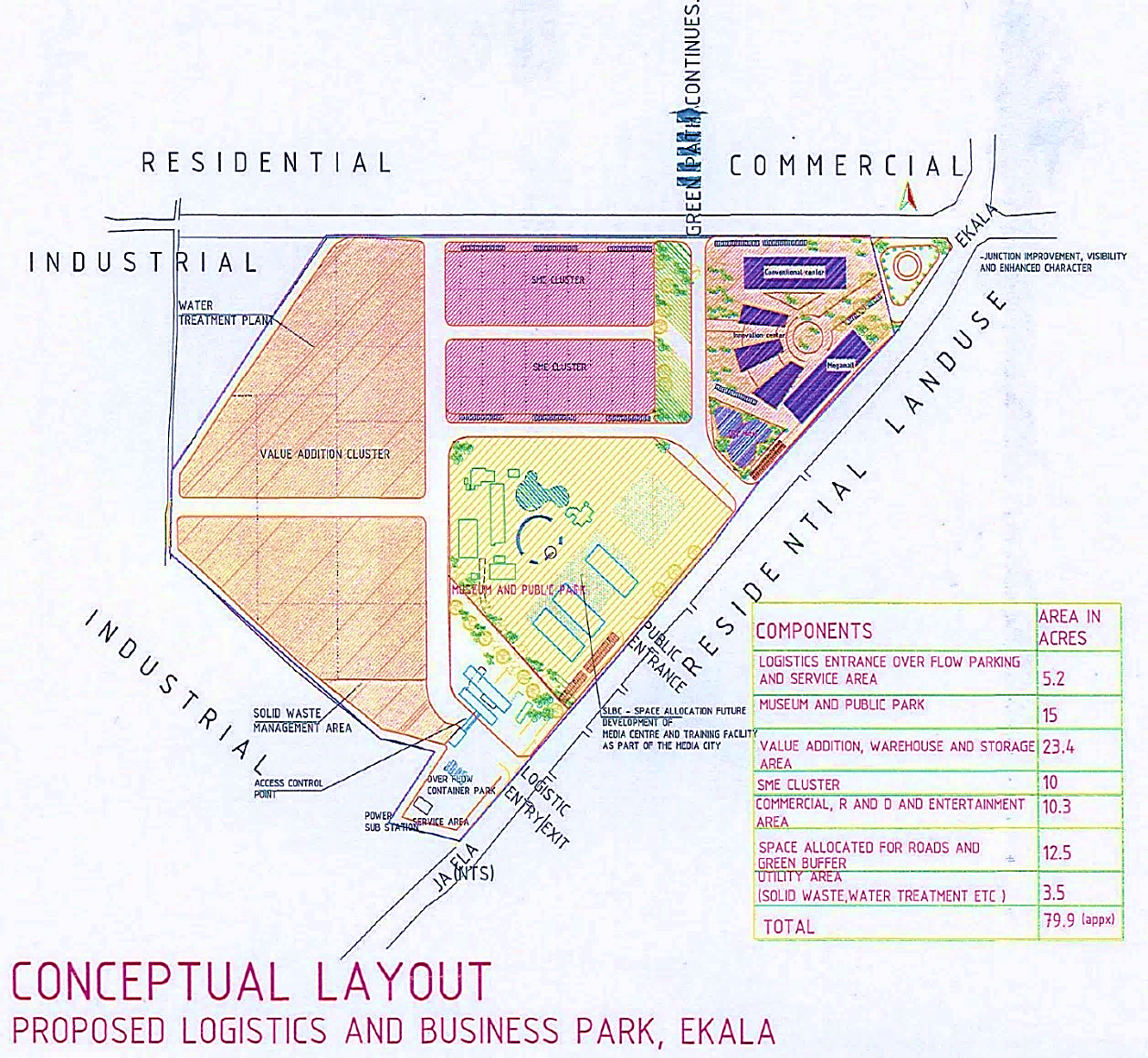 To develop and strengthen  the specific cluster for air cargo supply, value addition industries, storage, warehouse facilities, collection & local level distribution of cargo.
To promote local entrepreneurs away from mere-trade and commerce towards production and industry based with special focus on high value addition, innovative and usage of modern appropriate technologies.
Encouraging creation and growth of new businesses by fostering collaboration and innovation, along with enhancing the development, transfer, and commercialization of technology.
To develop and demarcate areas for ancillary facilities, residential, commercial and recreational development
Proposed Development
Logistics & Business Park
Value addition Cluster
Small and Medium Entrepreneurs Cluster (SME)
Commercial & Entertainment Cluster 
Radio Ceylon Museum Park & Infrastructure Development
03
Irrigation Land, Rathmalana - Colombo
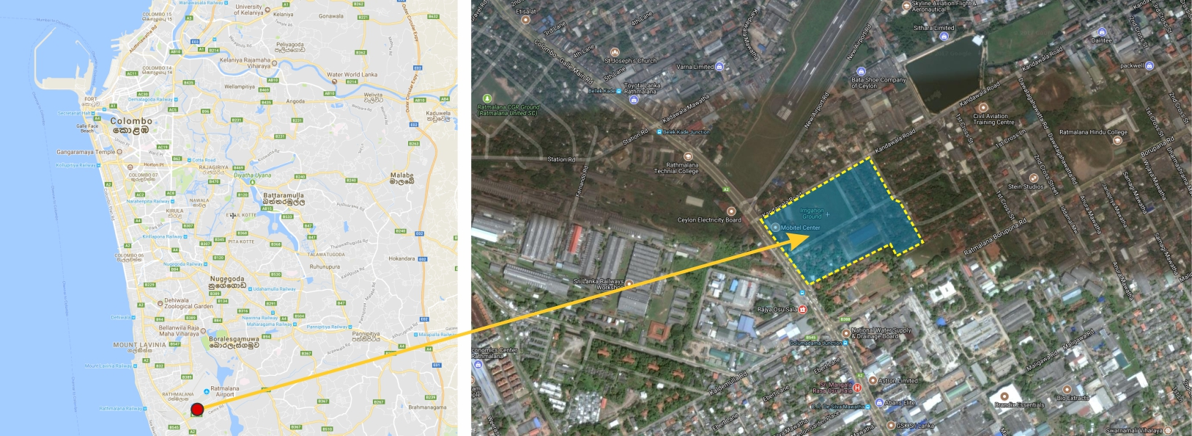 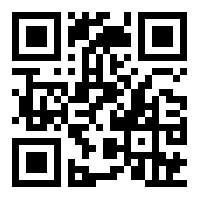 Location
6.8125535N
79.8833452E
Land Extent :- 28A. 2R. 4P.
Project introduction
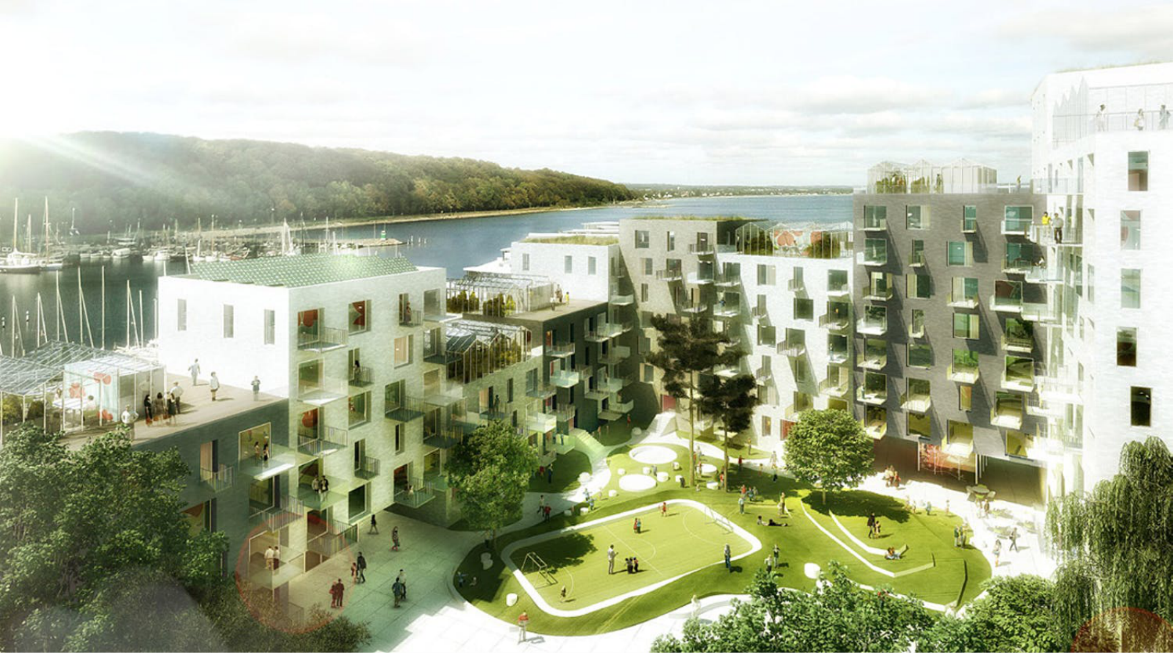 Close proximity to Rathmalana Air Port
Main Access from Colombo - Galle Road (A2)
1.8km for Beach
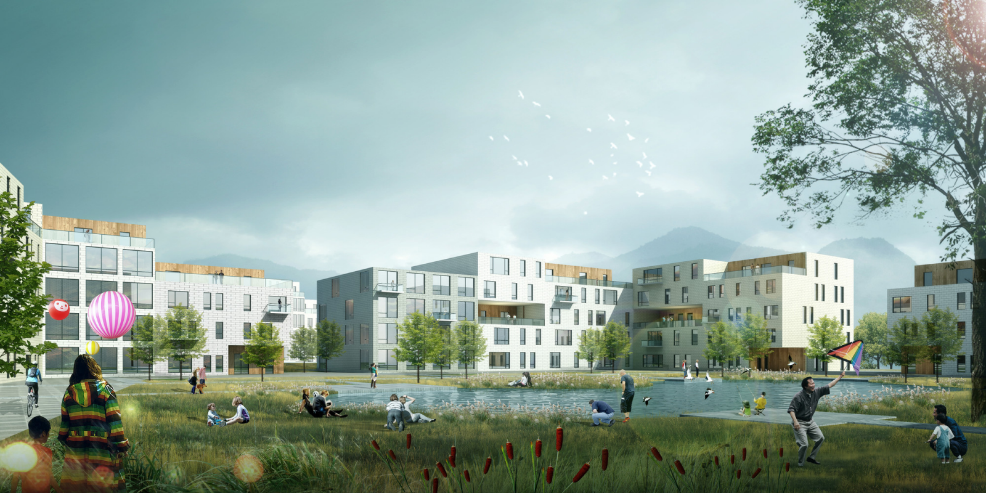 Proposed Development
Suitable for Housing with Mixed Development
04
Madinnagoda Land (Araliya Land)
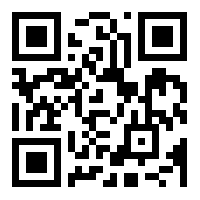 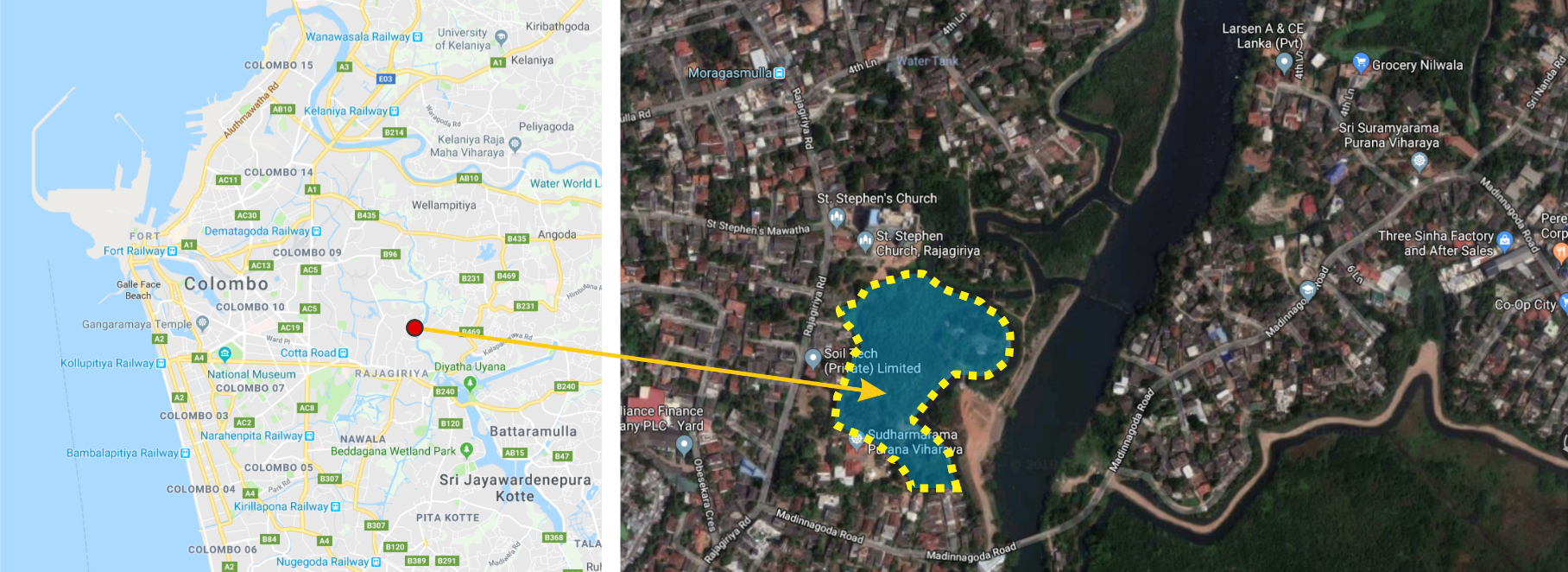 Location
6.918139N
79.898583E
Land Extent :- 10Acres
Est. Value:- Rs. 300 Million (1.90 USD Mn)
Project introduction
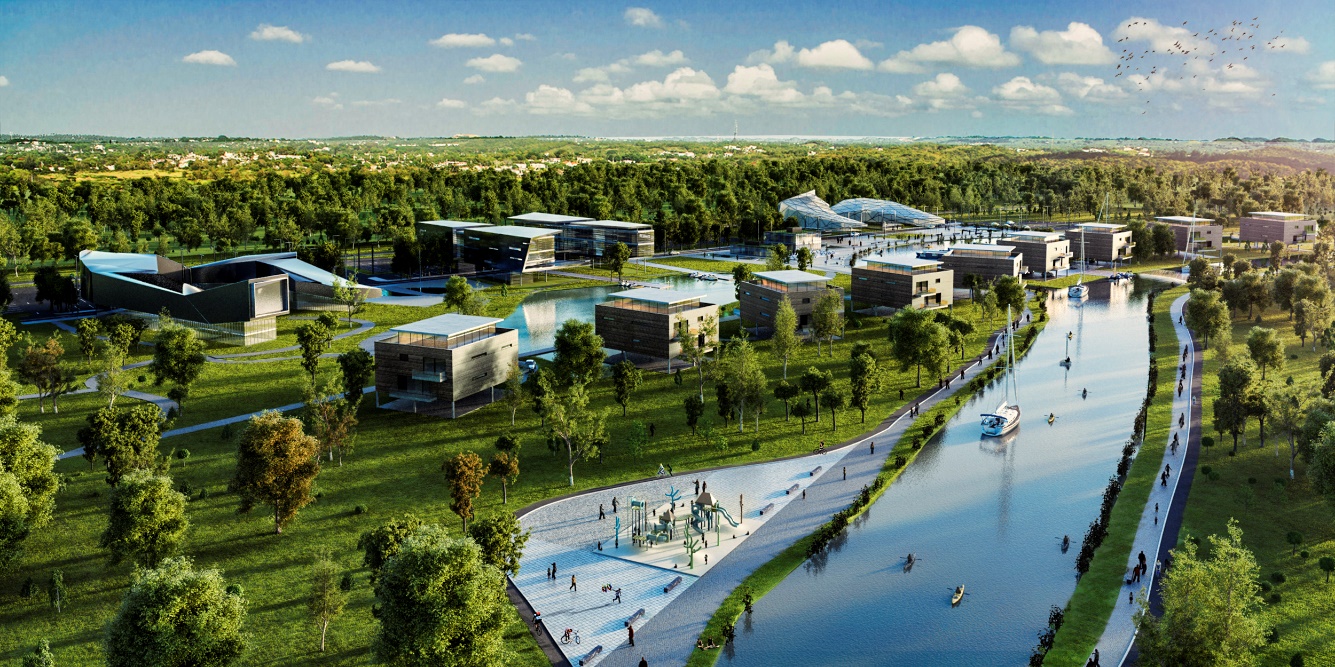 Close proximity to Rajagiriya area
Locate near to the Heen Canal
High demand  for the Residential & Commercial activities
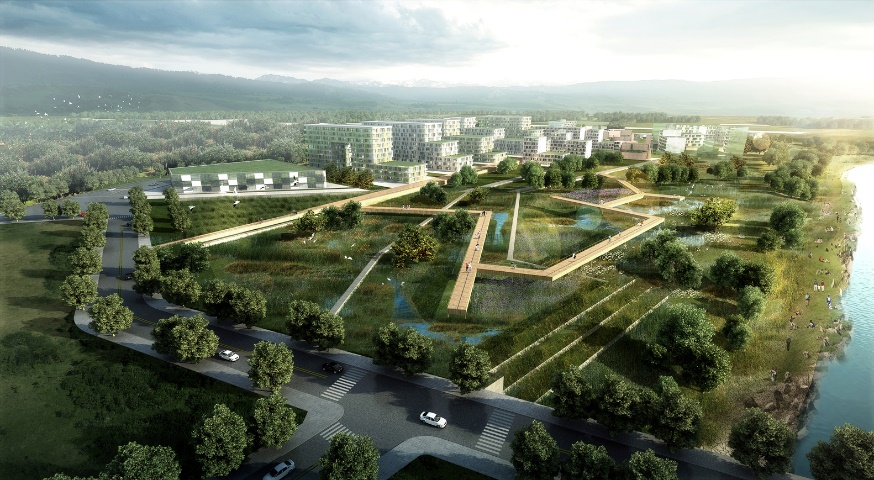 Proposed Development
Mixed Development Project
05
18th Mile Post
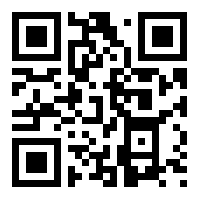 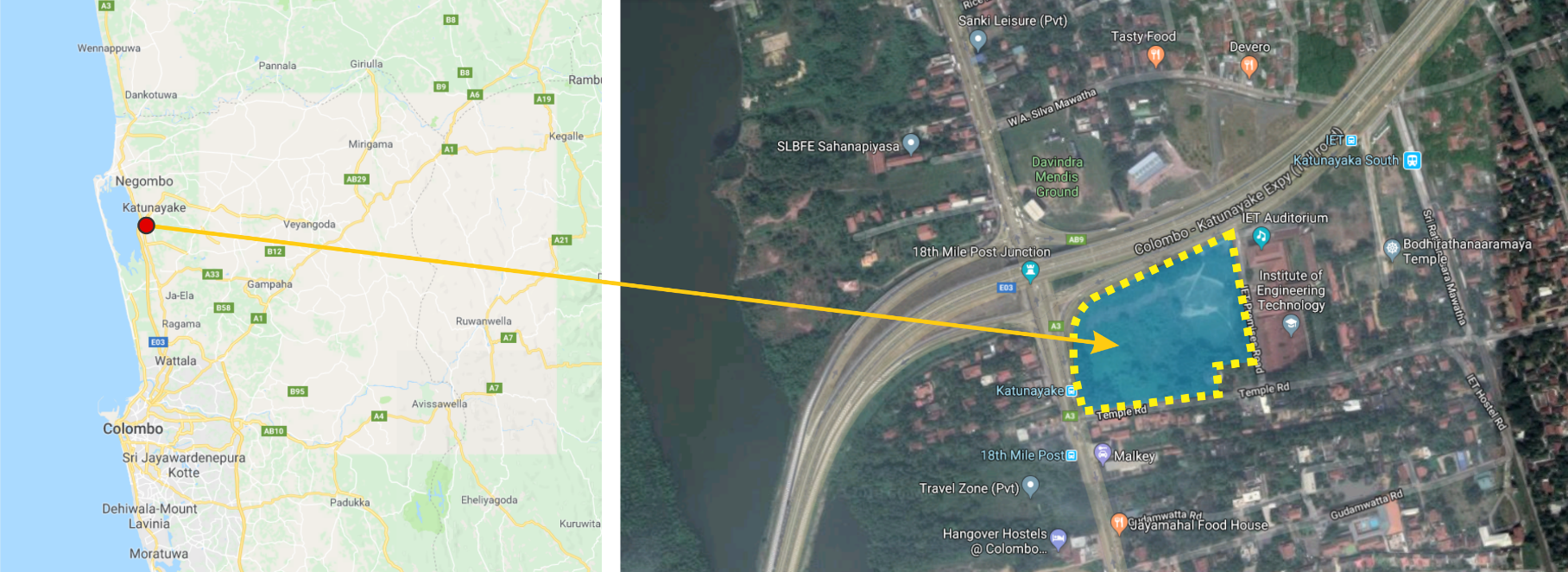 Location
7.156167N
79.872694E
Land Extent :- 05Acres
Est. Value:- Rs. 300 Million (1.90 USD Mn)
Strategic framework
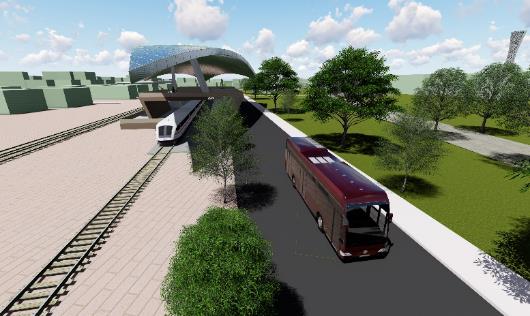 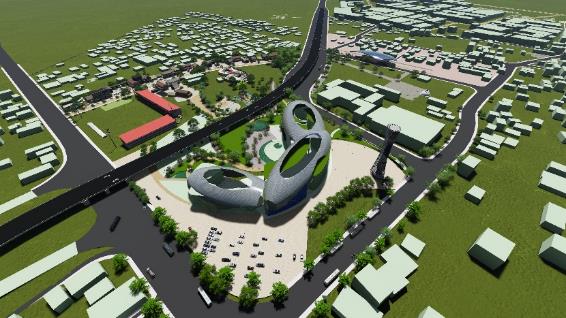 Facilitate the activities of Bandaranaike International Airport (BIA)
Facilitate Inter and Intra Regional Movement 
Improve the Socio Economic Condition of the Community in the area
Options analyzed by
Traffic & Transportation aspects
Environmental and Aesthetic aspects
Socio - Economic aspects
Technical aspects
Outcome
Multi modal Transport Terminal (Inter Provincial Bus, Taxi, Railway Station, Park & Ride)
Destination Mall (Shopping Plaza, Supermarket, Open Market, Banking Services)
Public Recreation Park (Waterfront Development, Pedestrian Underpass, Restaurants, Play Area)
06
Timber Corporation Land
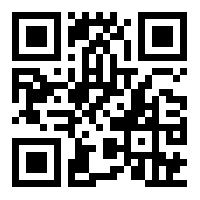 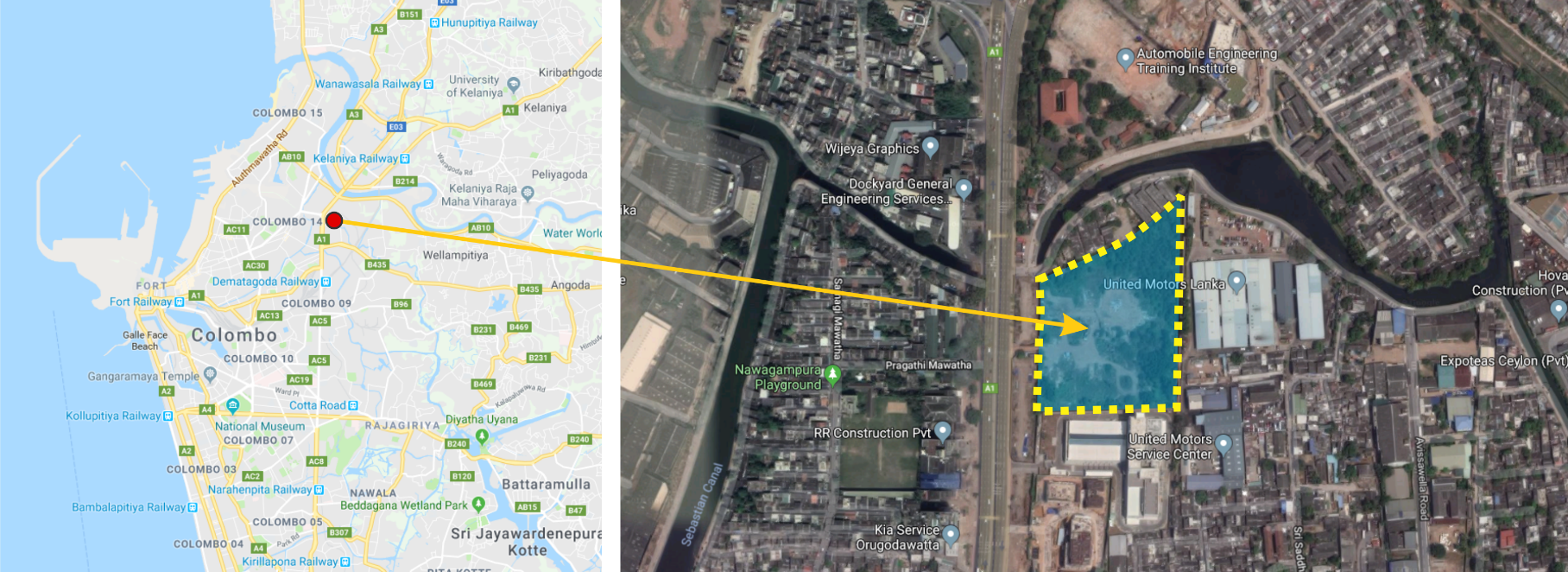 Location
6.947524N
79.879456E
Land Extent :- 05Acres
Location
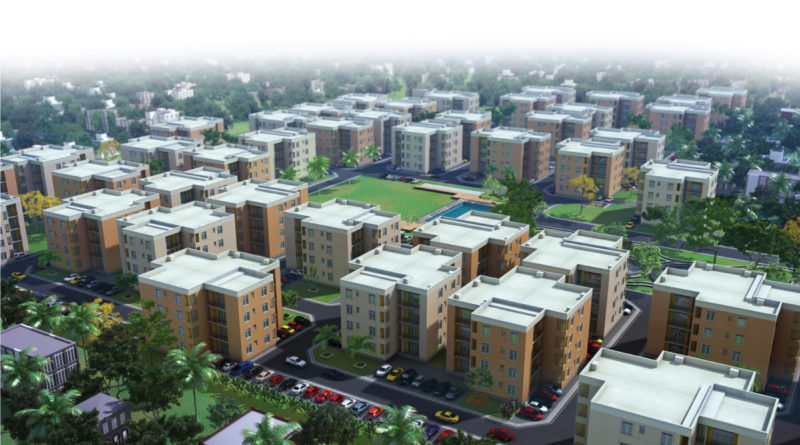 Locate in the Northern part of the City of Colombo
Main Access from Colombo - Kandy Road (A1)
Close proximity to the Katunayake Expressway
Present Situation
Old Investor terminated cause of Inactivation
Piling for 2 tower buildings are done
Proposed Development
Middle Income & High-end Residential Project
07
Land at Buthgamuwa Road
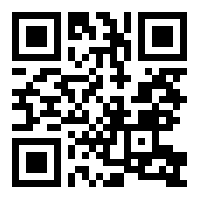 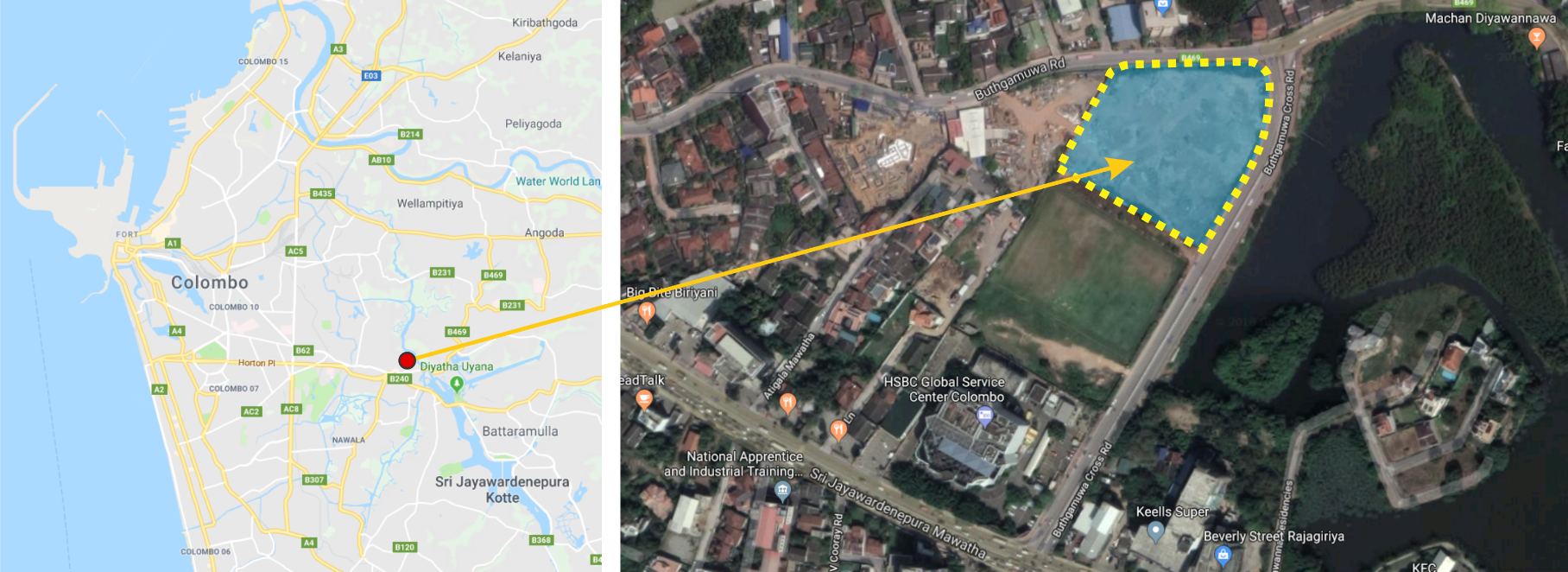 Location
6.909417N
79.902333E
Land Extent :- 2A. 3R. 0P.
Location
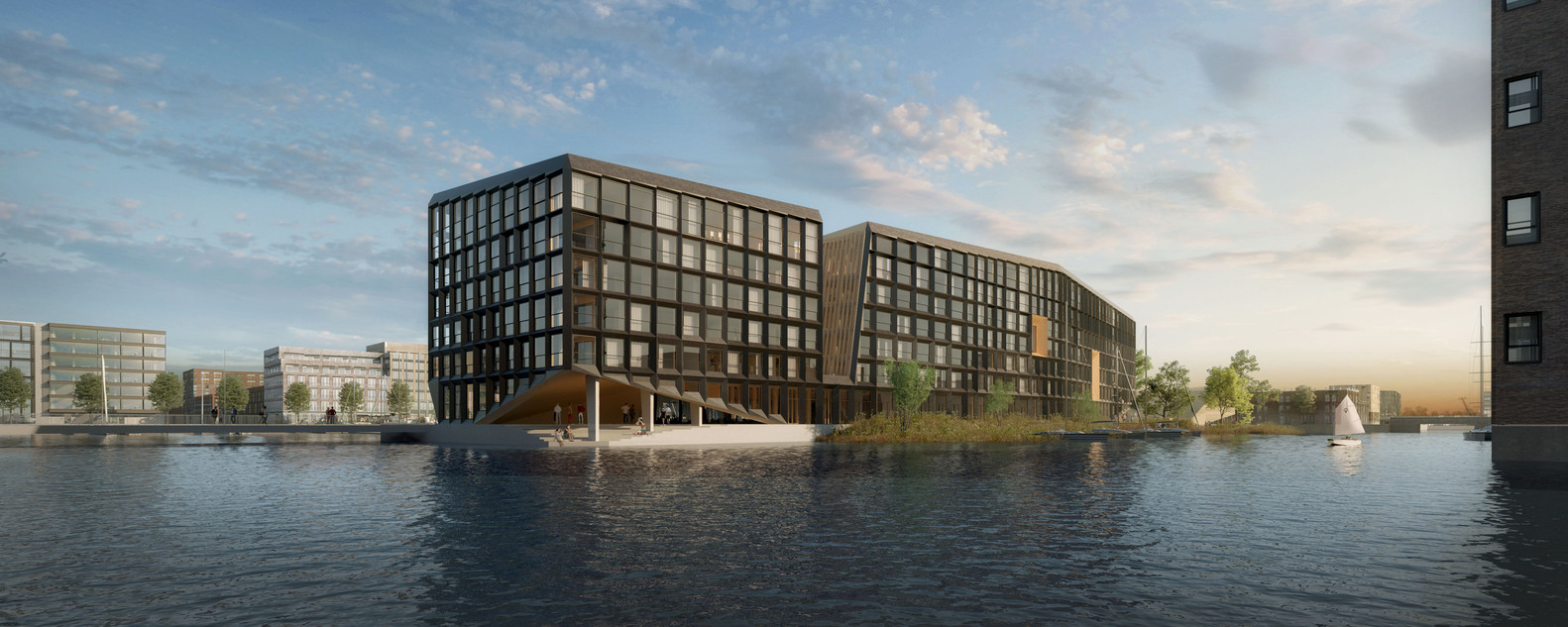 Site Locate in Rajagiriya Area
Close Proximity to Diyatha Uyana Public Park,
Proposed Development
Mixed Development
08
Superlative (CCC) Land
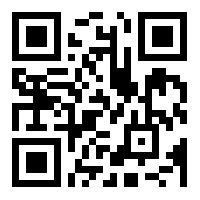 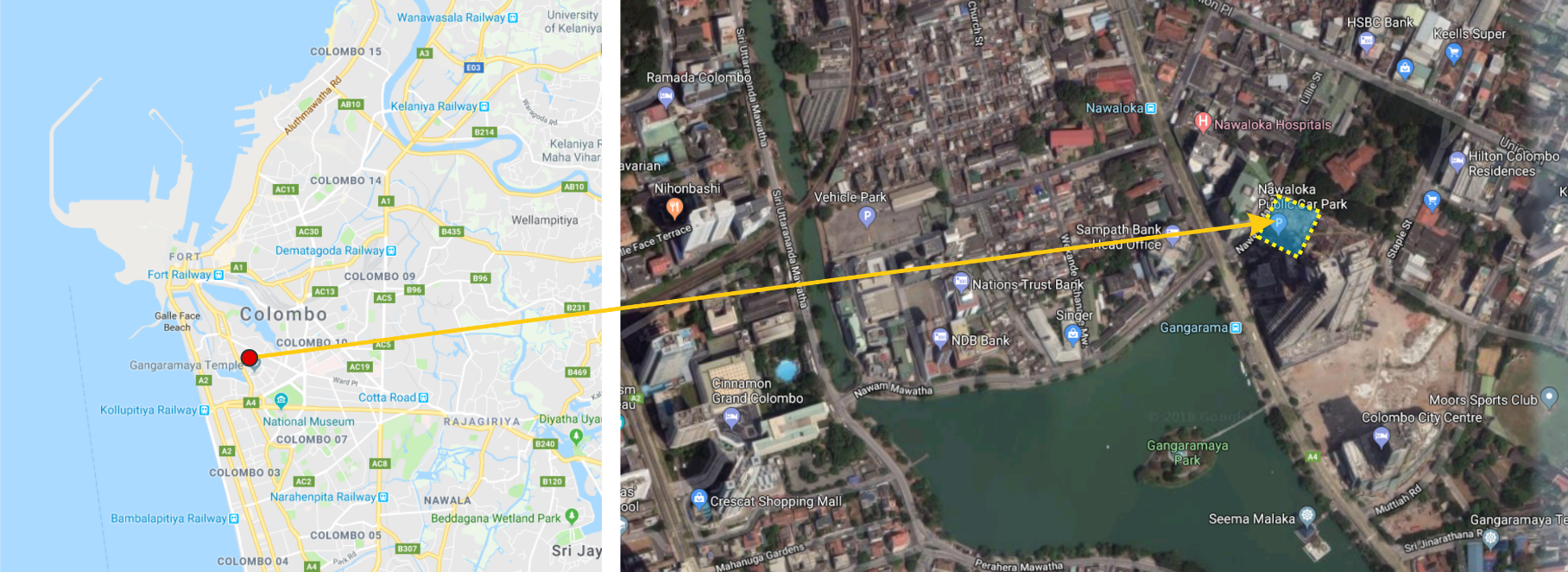 Location
6.920139N
79.854361E
Land Extent :- 0A. 3R. 1P.
Location
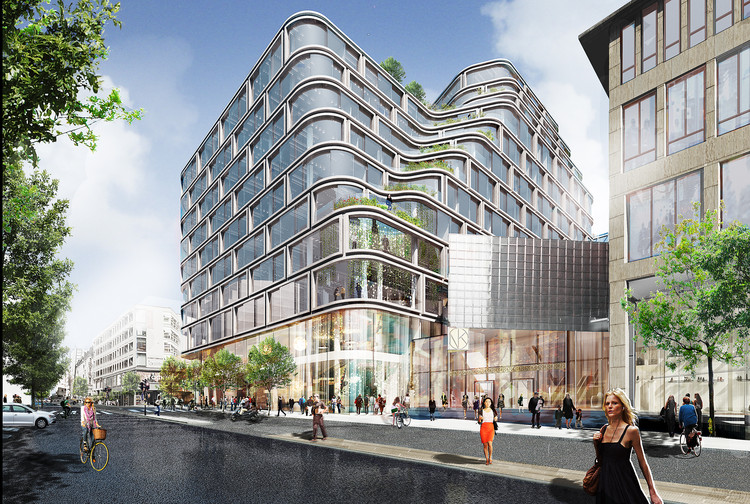 Site located in the Heart of the Colombo City
Highly demand area
Altair tower, Gangarama Temple, Nawaloka Hospital Near by
Proposed Development
Mixed Development
09
Chatham Street
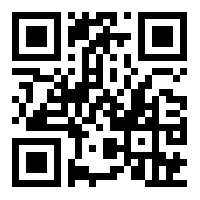 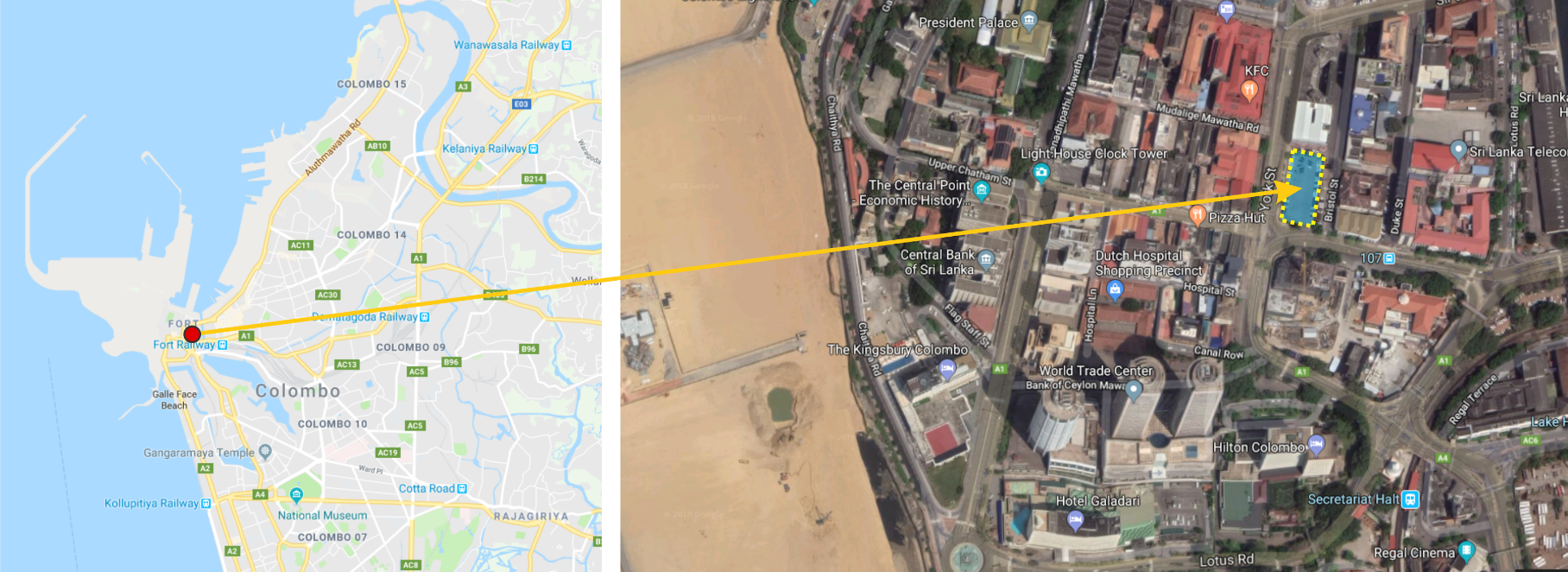 Location
6.934639N
79.845139E
Land Extent :- 0A. 2R. 14.72P.
Location
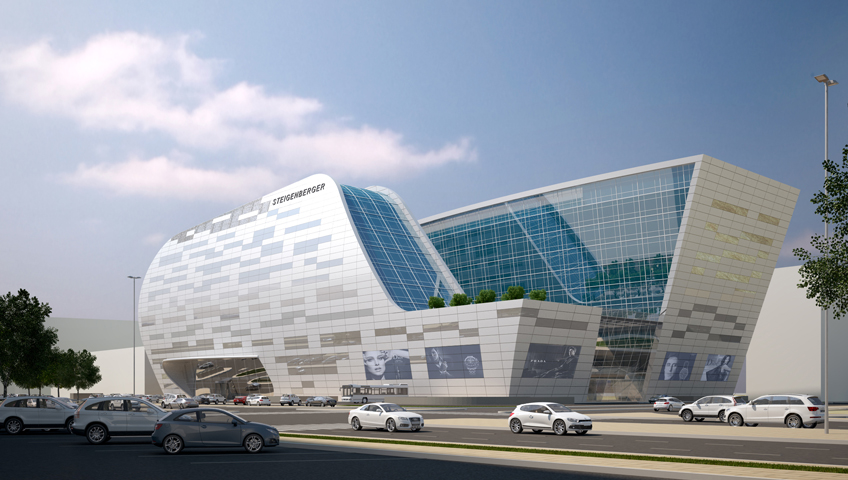 Site Locate in the Middle of the Colombo Commercial area
Close Proximity to Colombo Fort, World Trade Center, Dutch Hospital Commercial Complex, Kirshh Squre
So close to Port City - Colombo
Proposed Development
Mixed Development
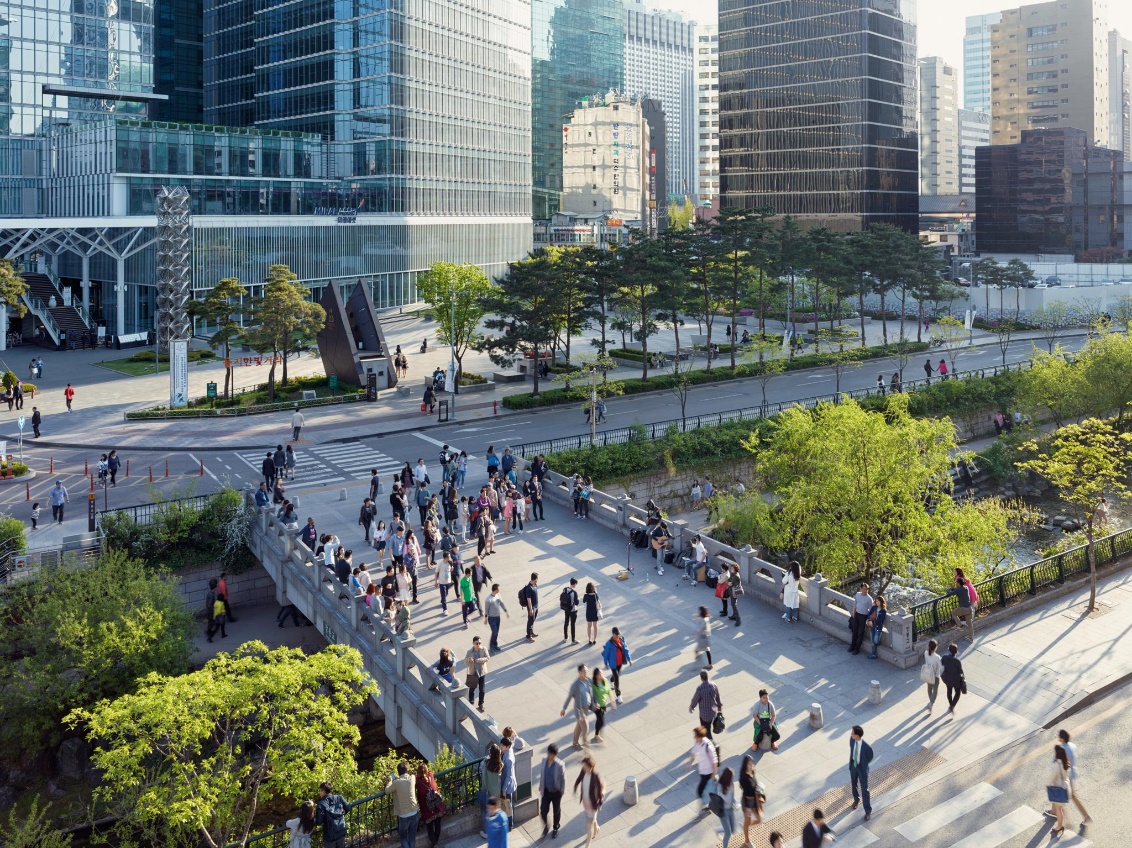 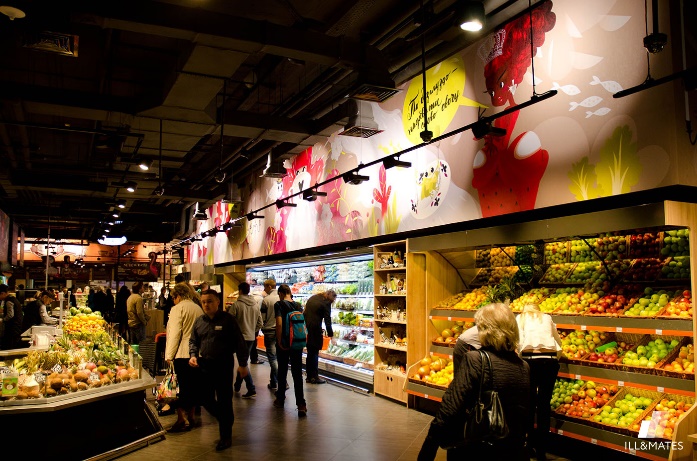 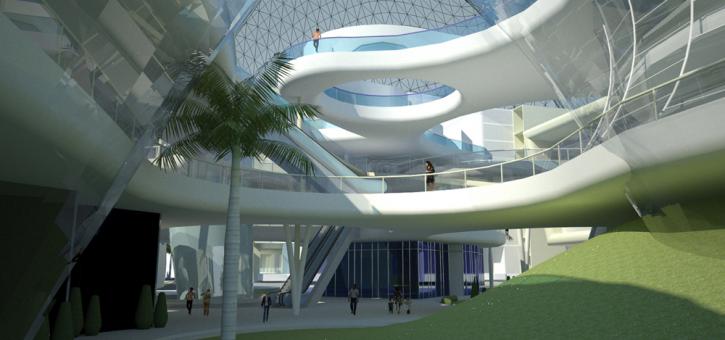 PROJECTS
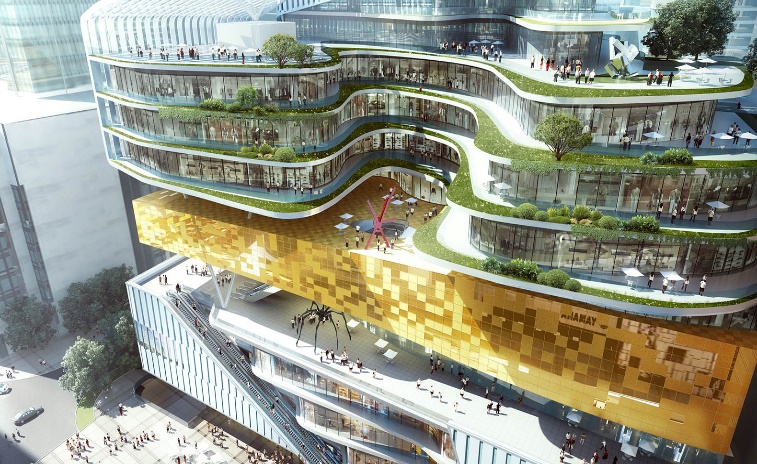 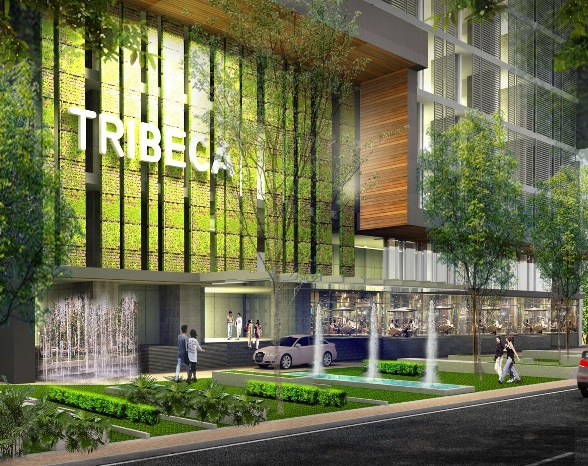 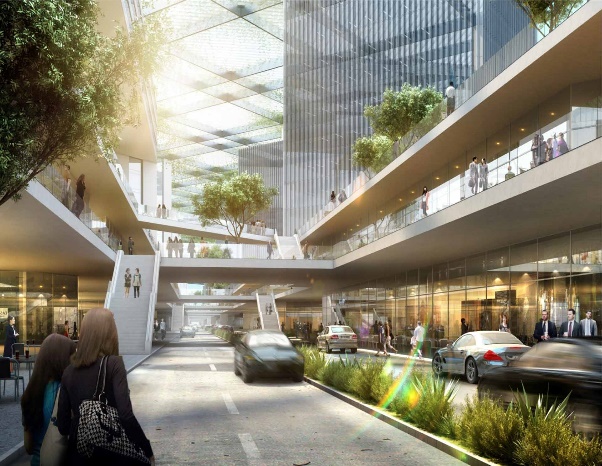 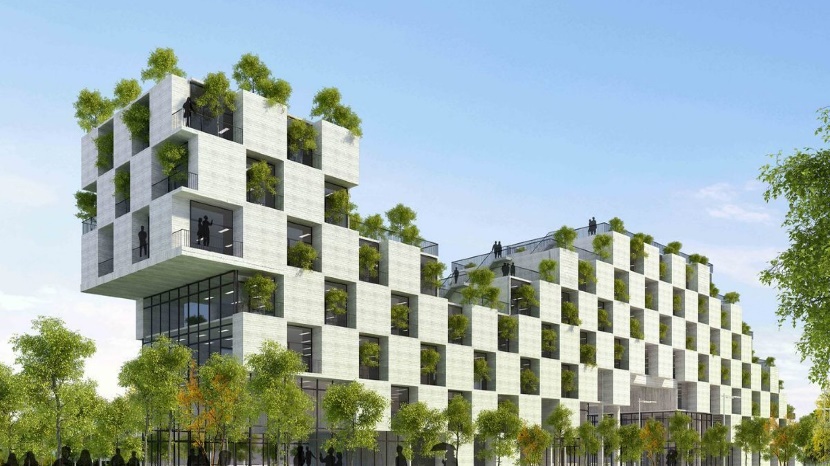 10
Waters’ Edge Greenway Trail, Diyatha Uyana- Colombo
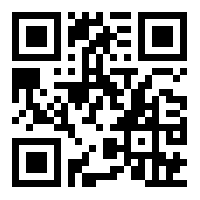 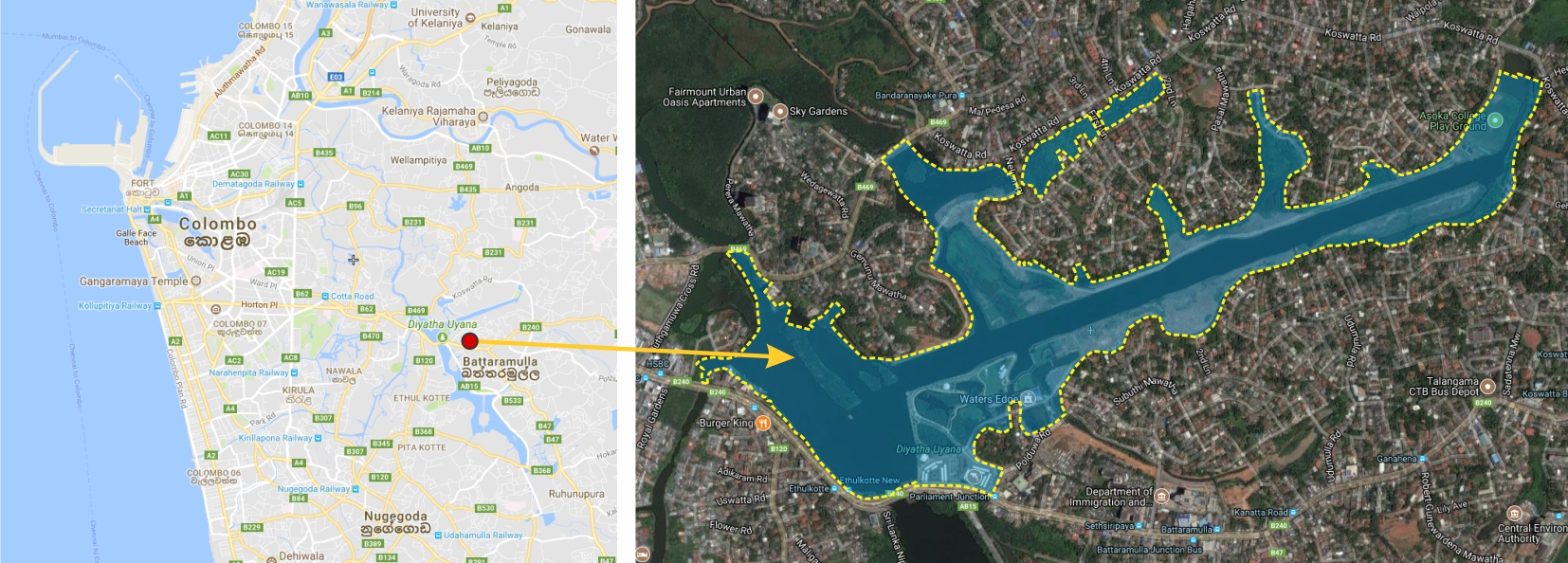 Location
6.9093153N 
79.9123393E
Land Extent :- 25 Acres
Location & Surrounding
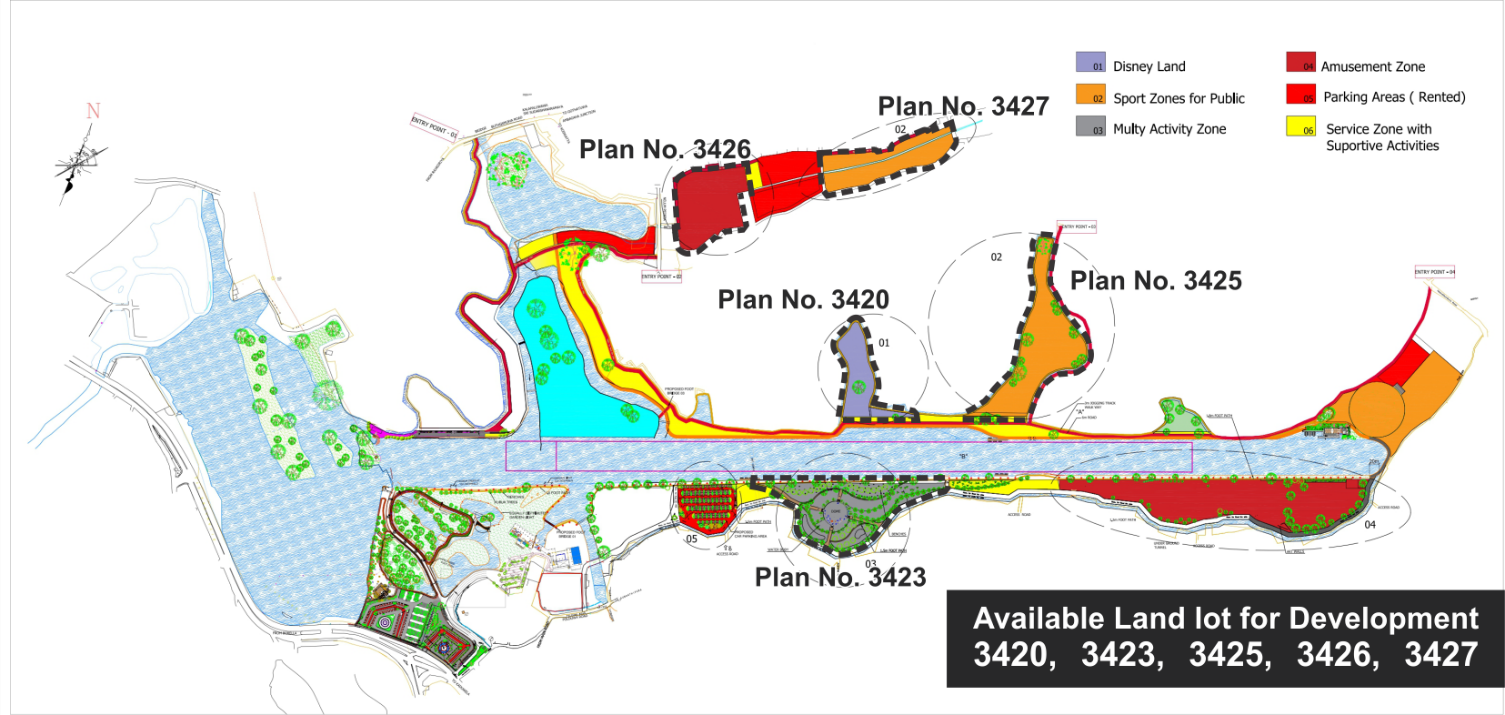 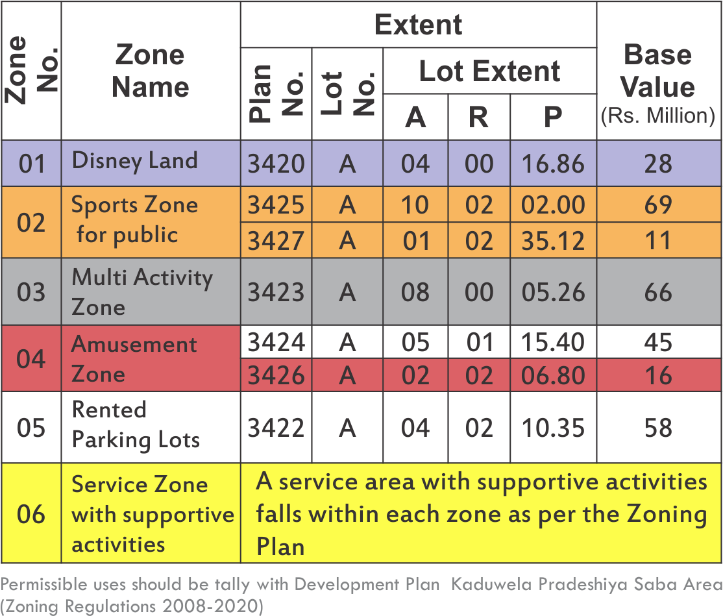 Located in a prime location in Battaramulla area.
Next to the Diyatha Uyana Park & Waters’ Edge Hotel
Proposed Development
Proposed Development based on the Zoning Plan show in the Chart
11
Paliyagoda Land - Colombo
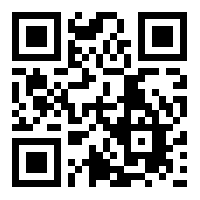 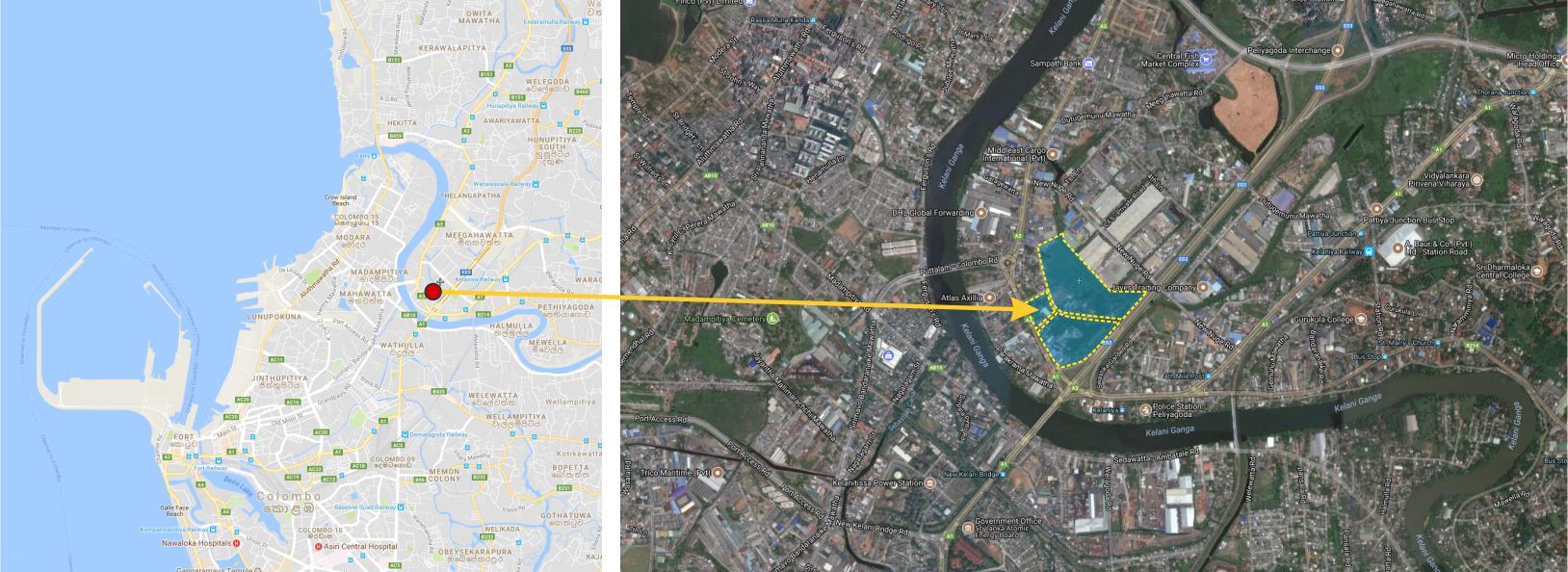 Location
6.959586N 
79.8835652E
Land Extent :- 21 Acres
Location & Surrounding
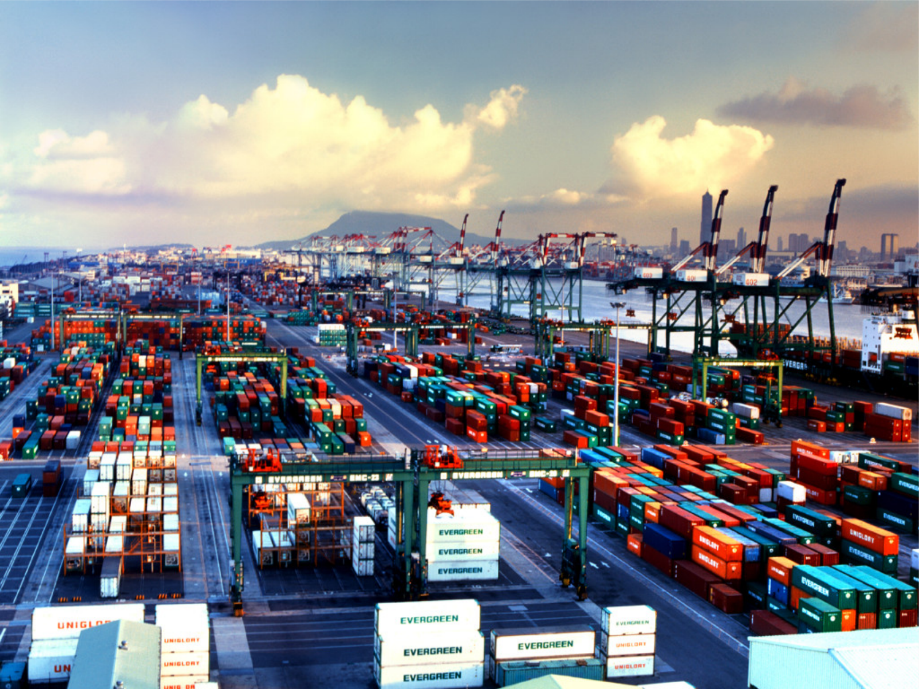 Situated in Northern part of the CMC area which is most developing in the city of Colombo. 
Close to the Peliyagoda Interchange (Katunayake Expressway)
Proposed Development
Port, Logistic related Activities
12
Beira Lake
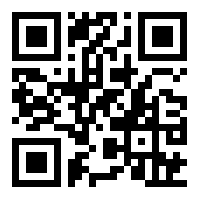 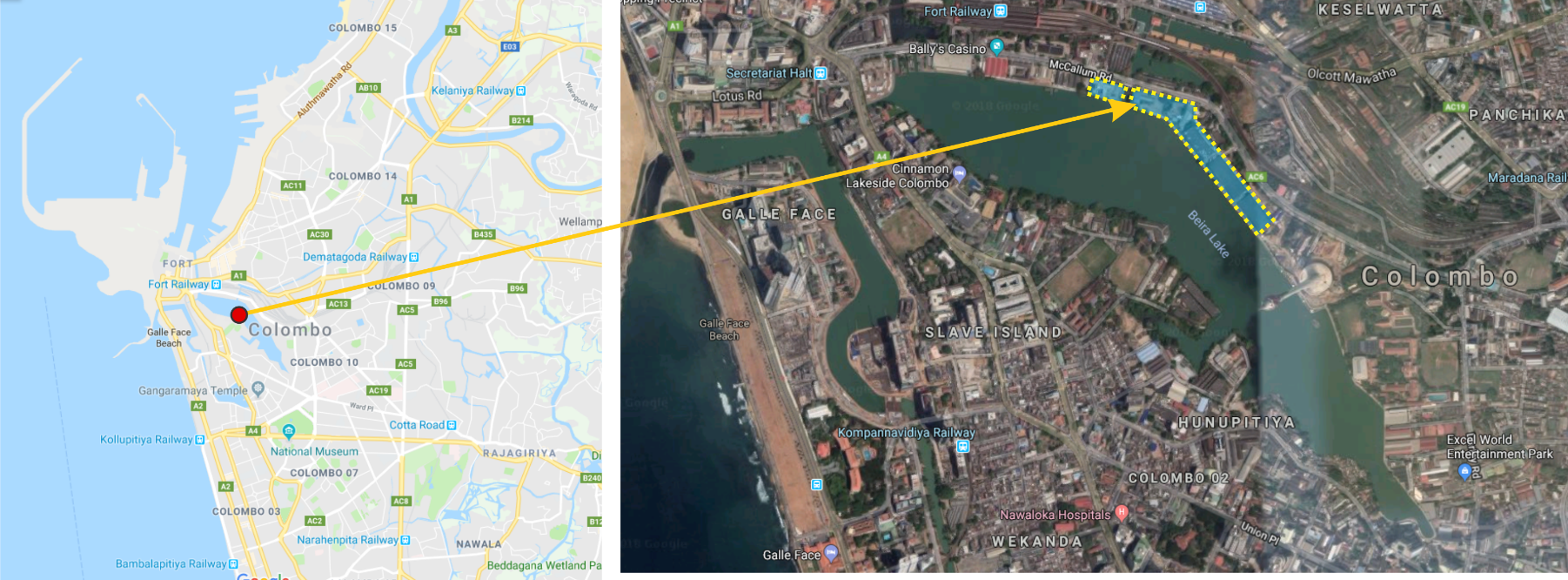 Location
6.929575N
79.854094E
Land Extent :- 13 Acres
Location & Surrounding
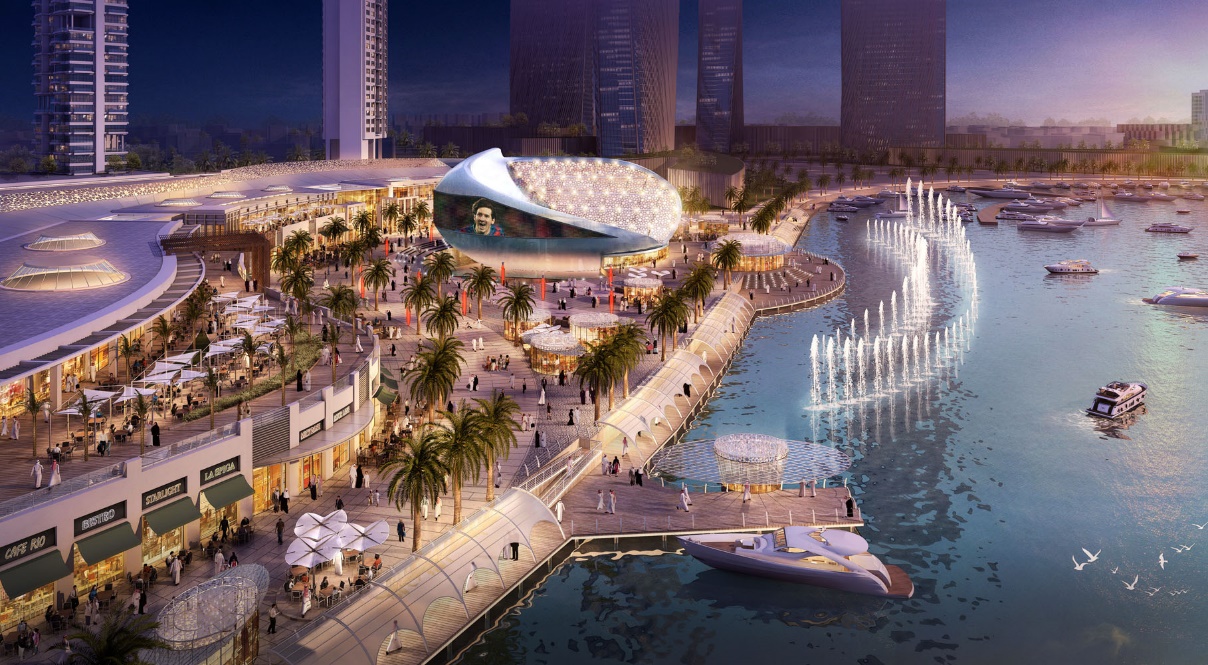 Situated in Middle part of the CMC area which is most commercialized area an the City.
Close proximity to “Nelum Kuluna” Tower, Colombo Railway Station, Colombo Bus Stand & Gall-face Beach.
Proposed Development
Mixed & Commercial Development
13
Theme Park - Nuwara Eliya
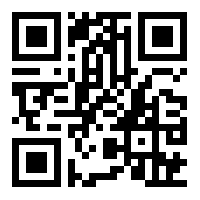 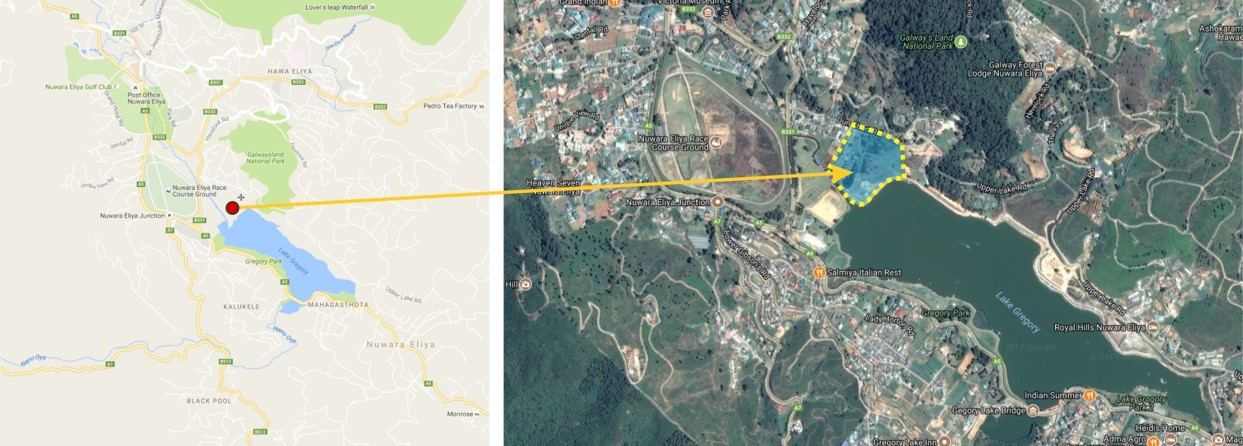 Location
6.9620594N 
80.7746191E
Land Extent :- 12A. 2R. 0P.
Location & Surrounding
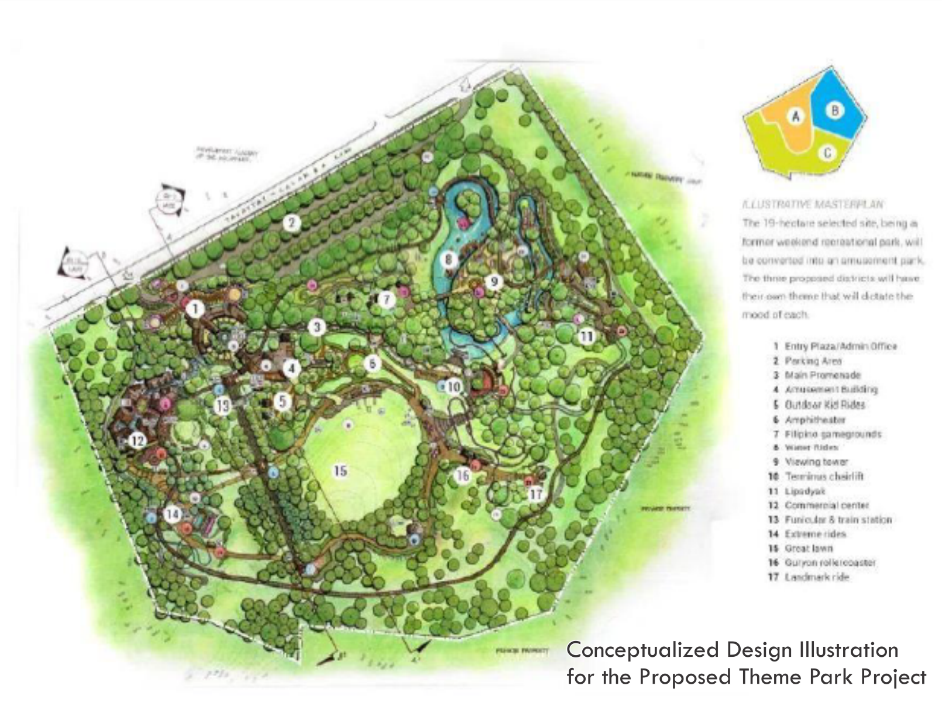 located facing the lake Gregory. flat land covered in grass. No build up surrounding area.
Land falls under the central environmental protection zone
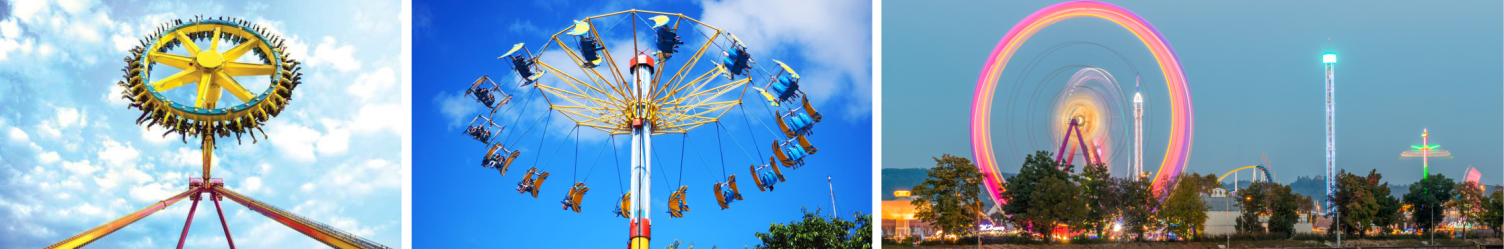 Proposed Development
Accordingly, the above land proposed to develop as a theme park considering high influx of tourists visit to the Lake Gregory. Especially in seasonal period heavy crowd gathered Nuwara Eliya to celebrate function in the area. The seasonal function is based on outdoor recreational function as well as theme park functions. Within the period, there are many investors fixed their leisure activities around the lake but no any permanent place to operate their activities. The project envisages permanent location to functions the recreational activities.
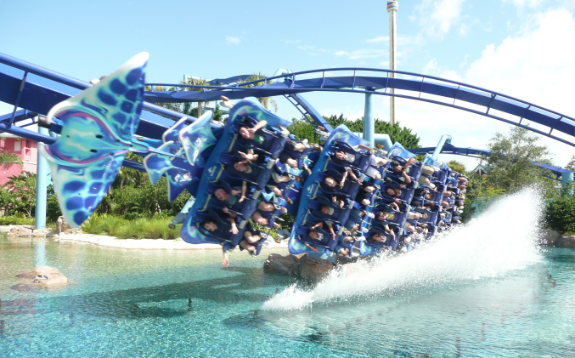 14
Chalmers Granary Land Development - Colombo
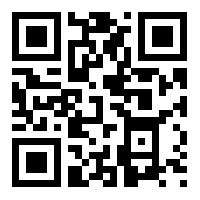 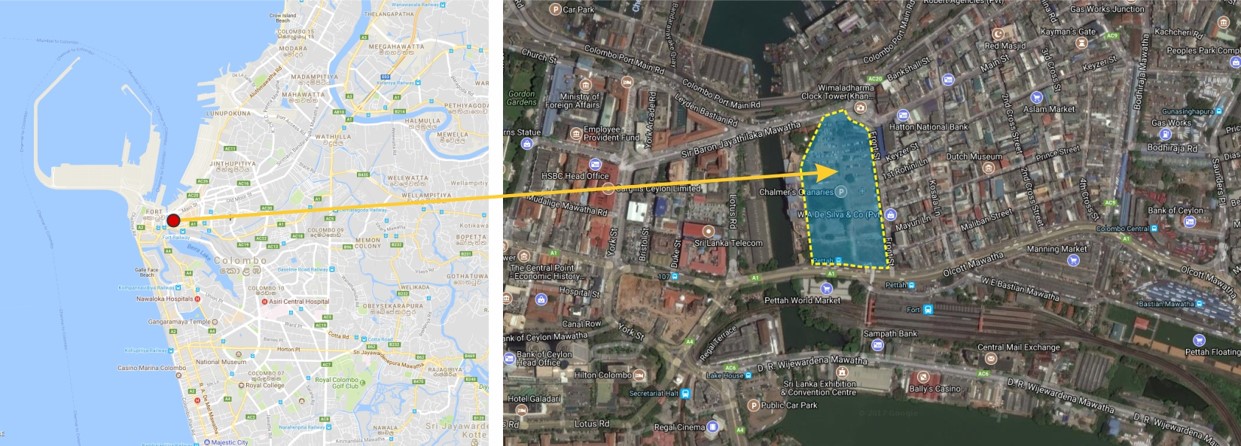 Location
6.9354823N
79.8489003E
Land Extent :- 09A. 02R. 31.75P.
Est. Value:- Rs. 19 Billion (120 USD Mn)
Location & Surrounding
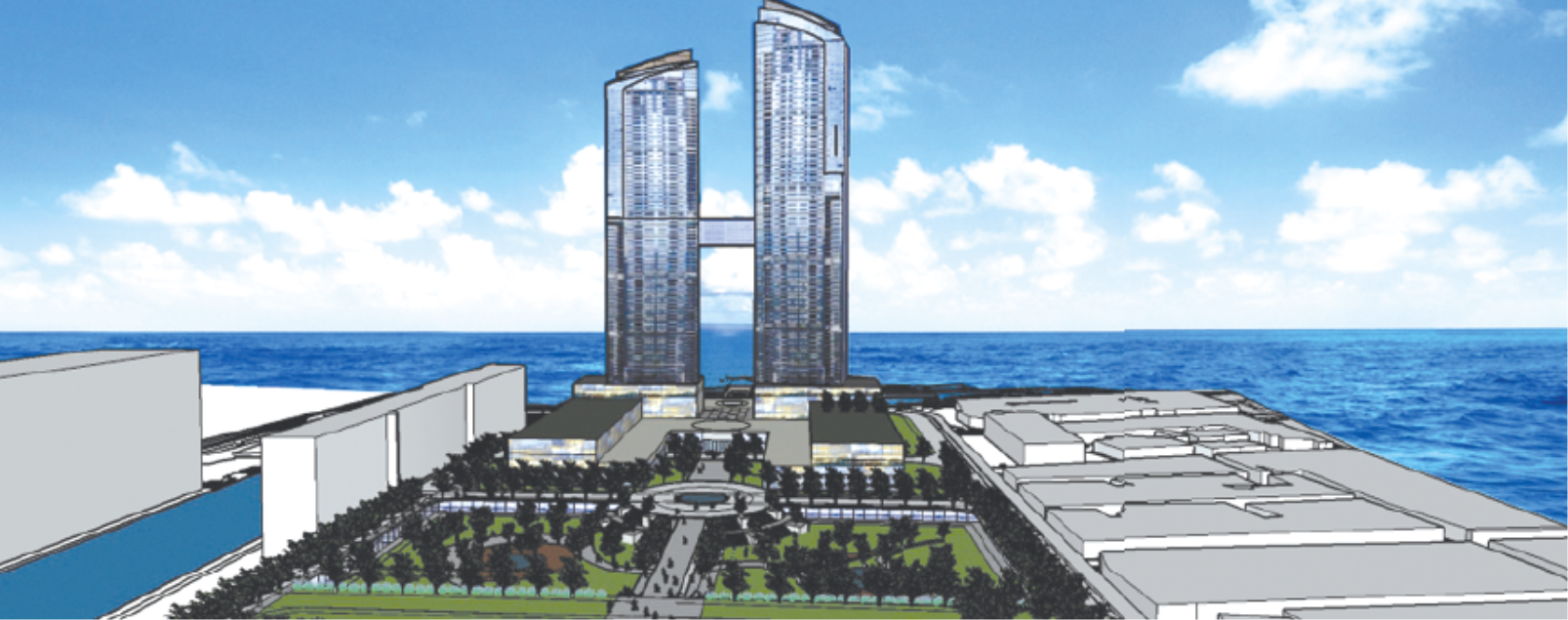 Located in a prime location in the Heart of the Colombo
Close proximity to Colombo Fort & Colombo Railway Station
Access road to the site is from both Olcott Mawatha & Sir Baron Jayathilaka Mawatah
Proposed Port City project located in few hundred meters from this Site
Proposed Development
Mixed Development Project
15
Dematagoda Junction Land- Colombo
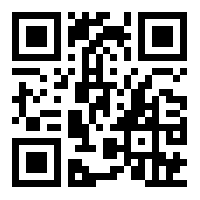 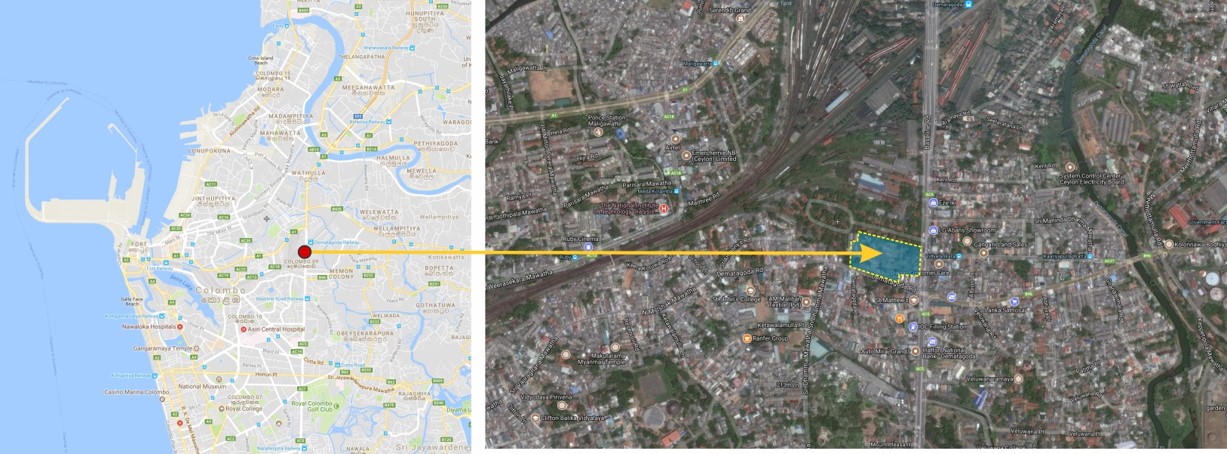 Location
6.9312317N
79.8770361E
Land Extent :- 03A. 03R. 14.91P.
Location & Surrounding
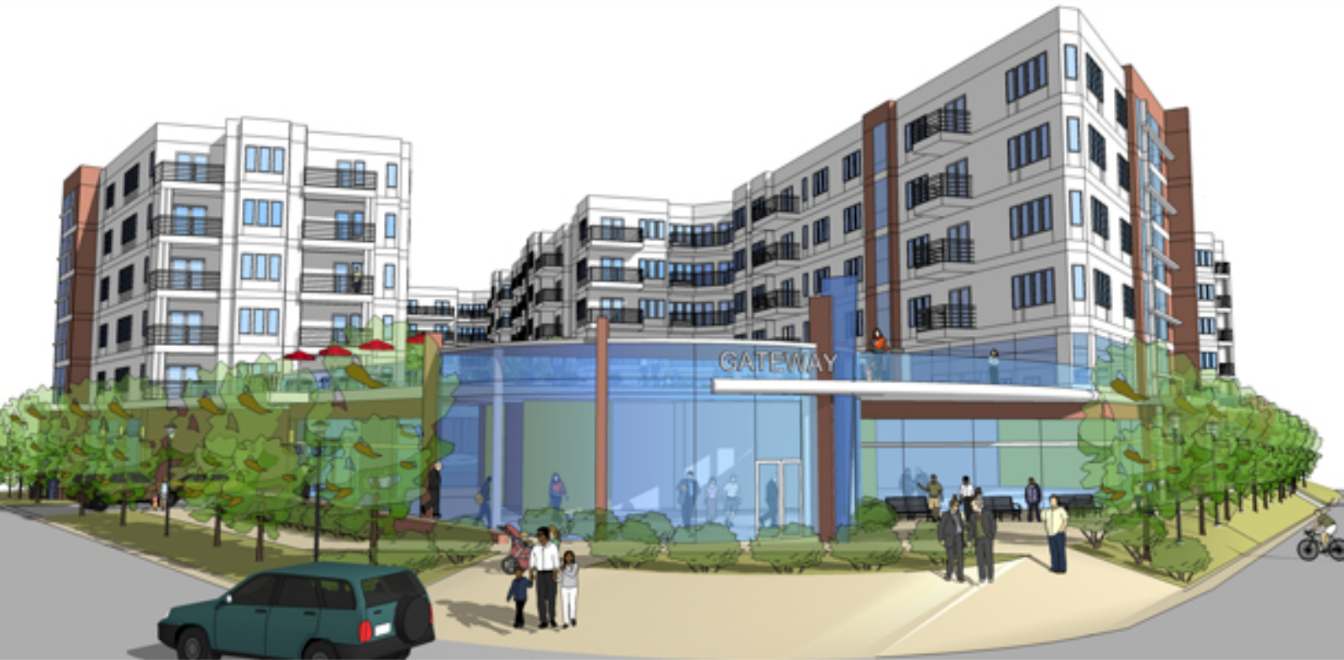 Main access from Baseline Road
Close Proximity to Dematagoda Railway Station
Proposed Development
Suitable for Housing with Mixed Development
16
Kottawa Mixed Development Project - Colombo
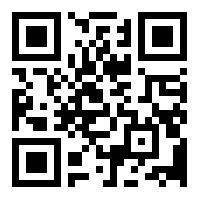 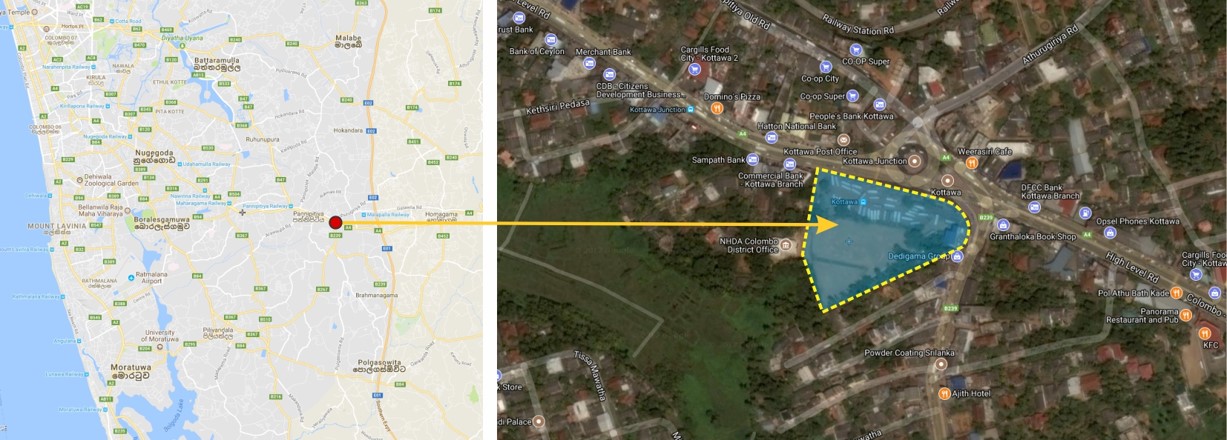 Location
6.8409831N 
79.9641495E
Land Extent :- 1A. 1R. 19P.
Location & Surrounding
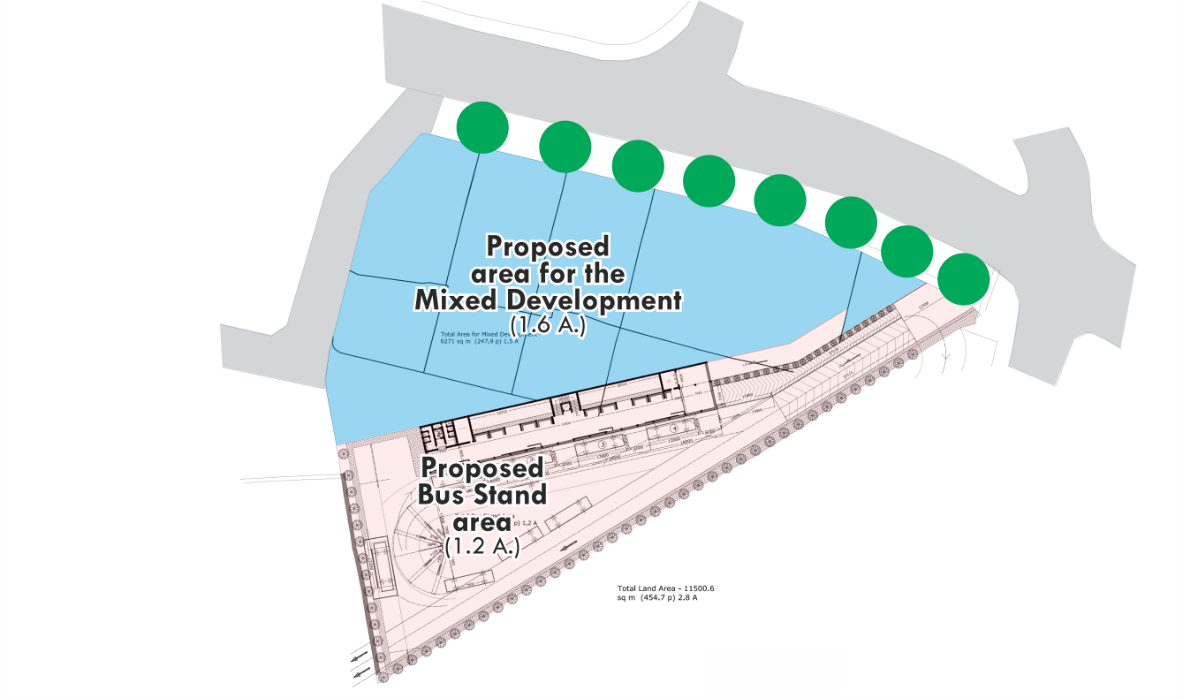 The proposed site is situated in Kottawa Town Center (Existing Bus Stand land) facing High Level Road. The Main access road to the site is from High Level Road.
Proposed Development
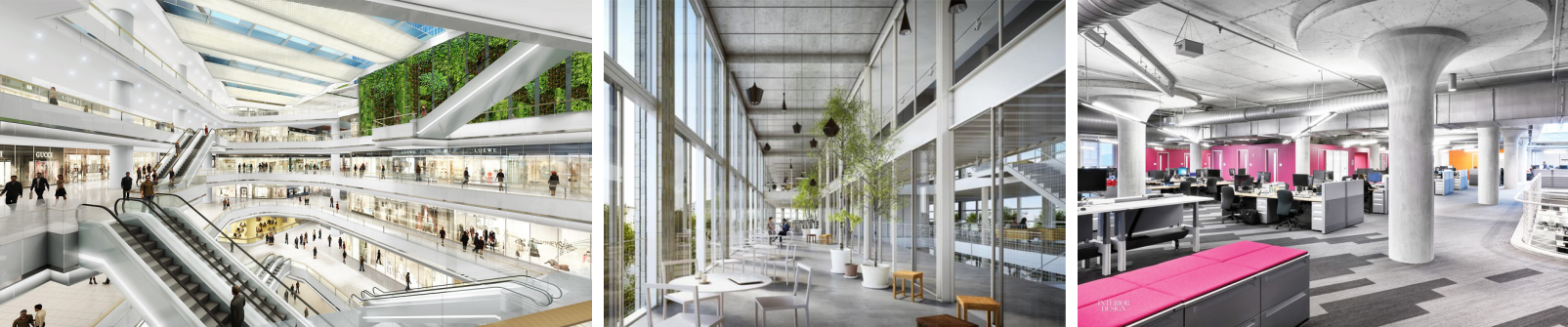 Mixed Development Project
17
Navinna Land
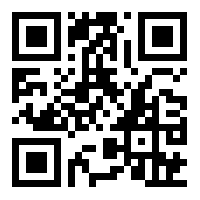 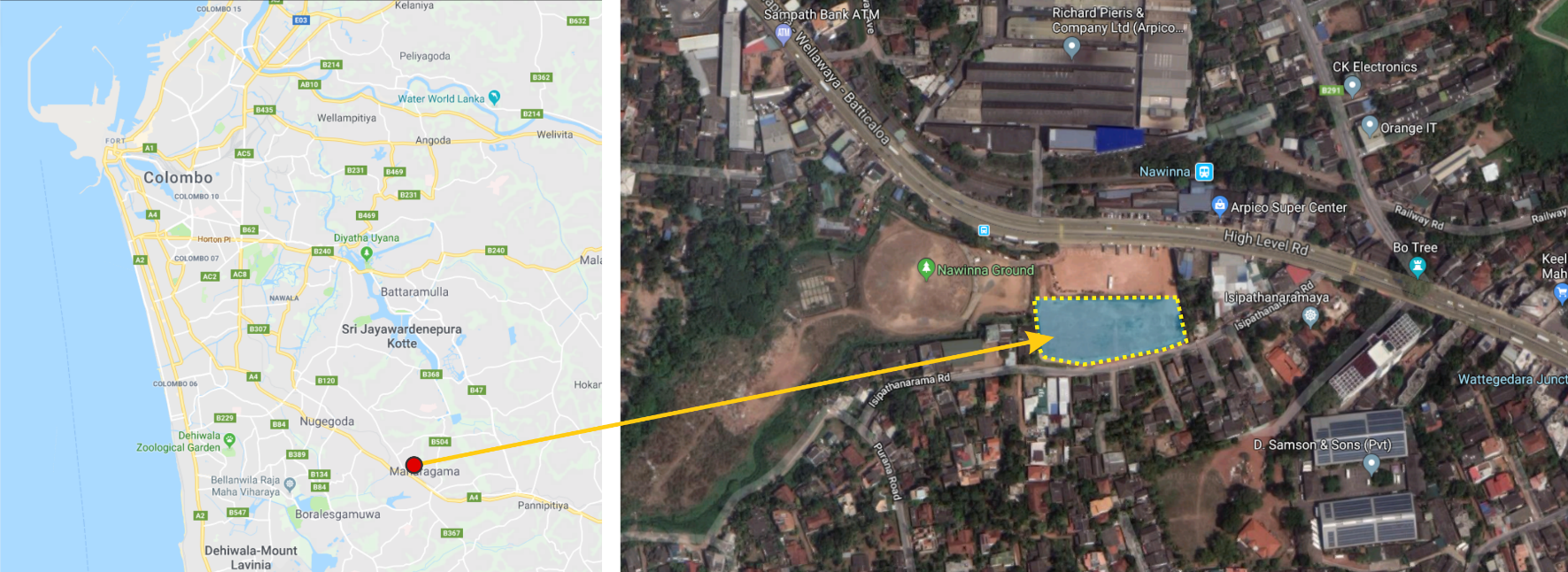 Location
6.851739N
79.917183E
Land Extent :- 1A. 0R. 30.4P.
Location & Surrounding
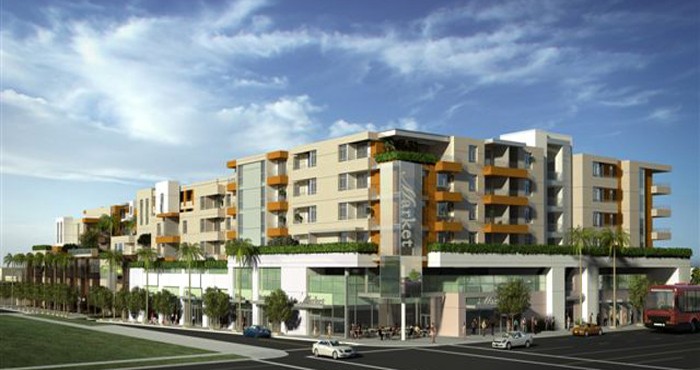 The proposed site is situated in Nawinna area facing High Level Road.
 The Main access road to the site is from High Level Road.
Close proximity to Nawinna Railway Station & Nawinna Ground
Proposed Development
Mixed Development Project
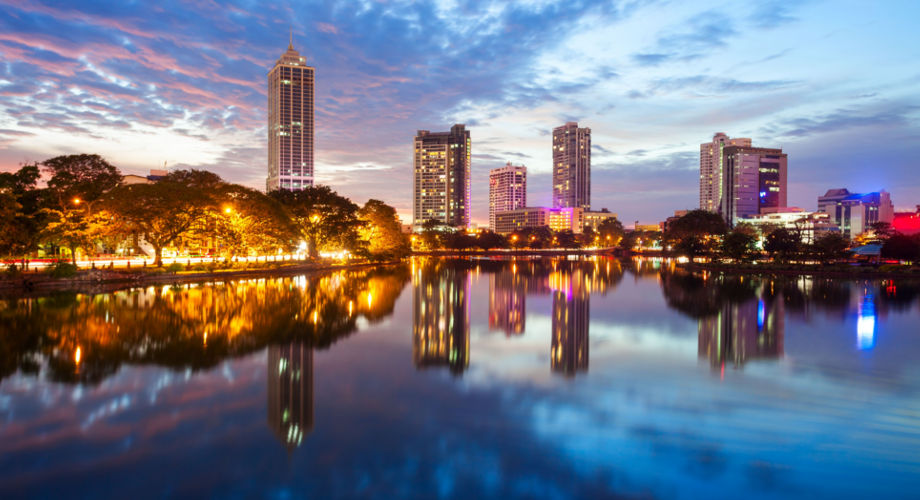 Thank You